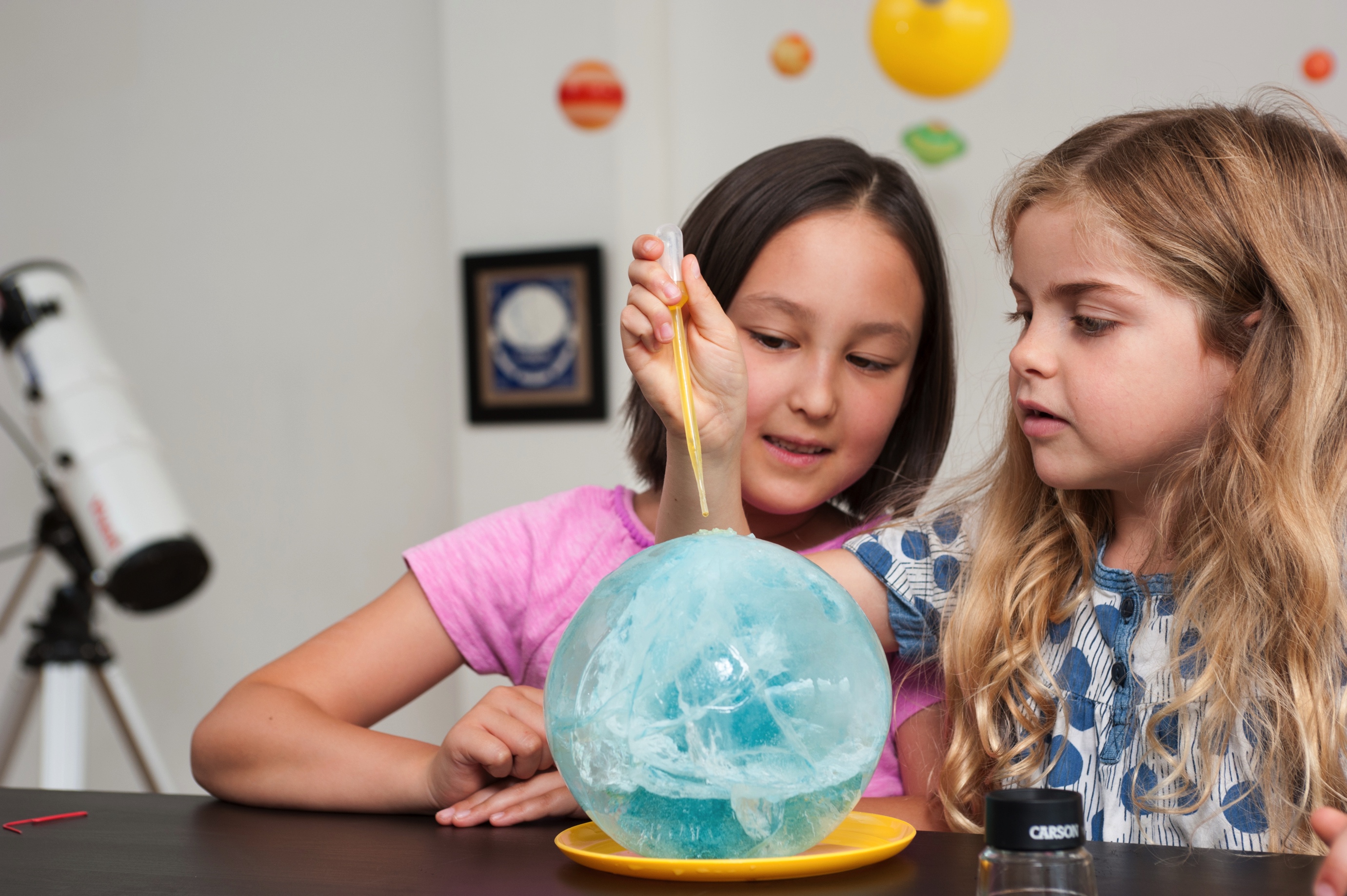 www.nisenet.org
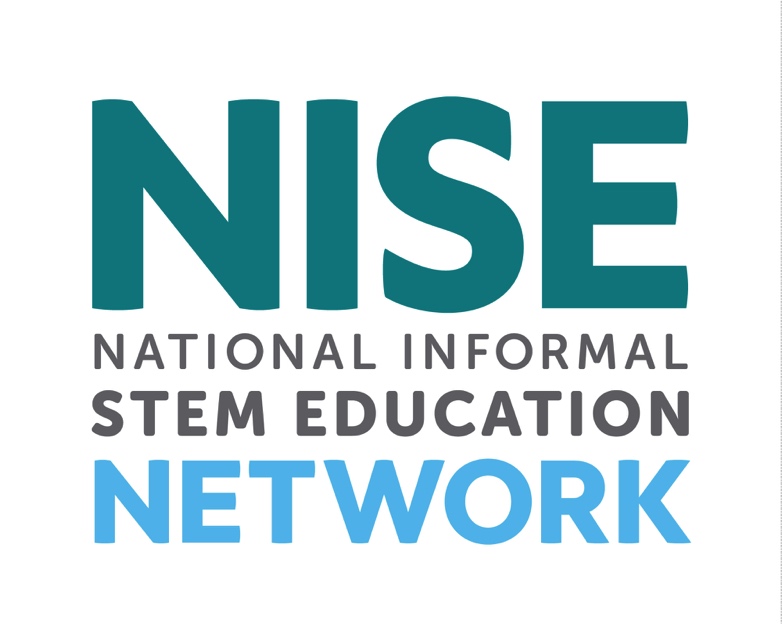 nisenet.org
WELCOMENISE Network Partner BreakfastASTC 2017
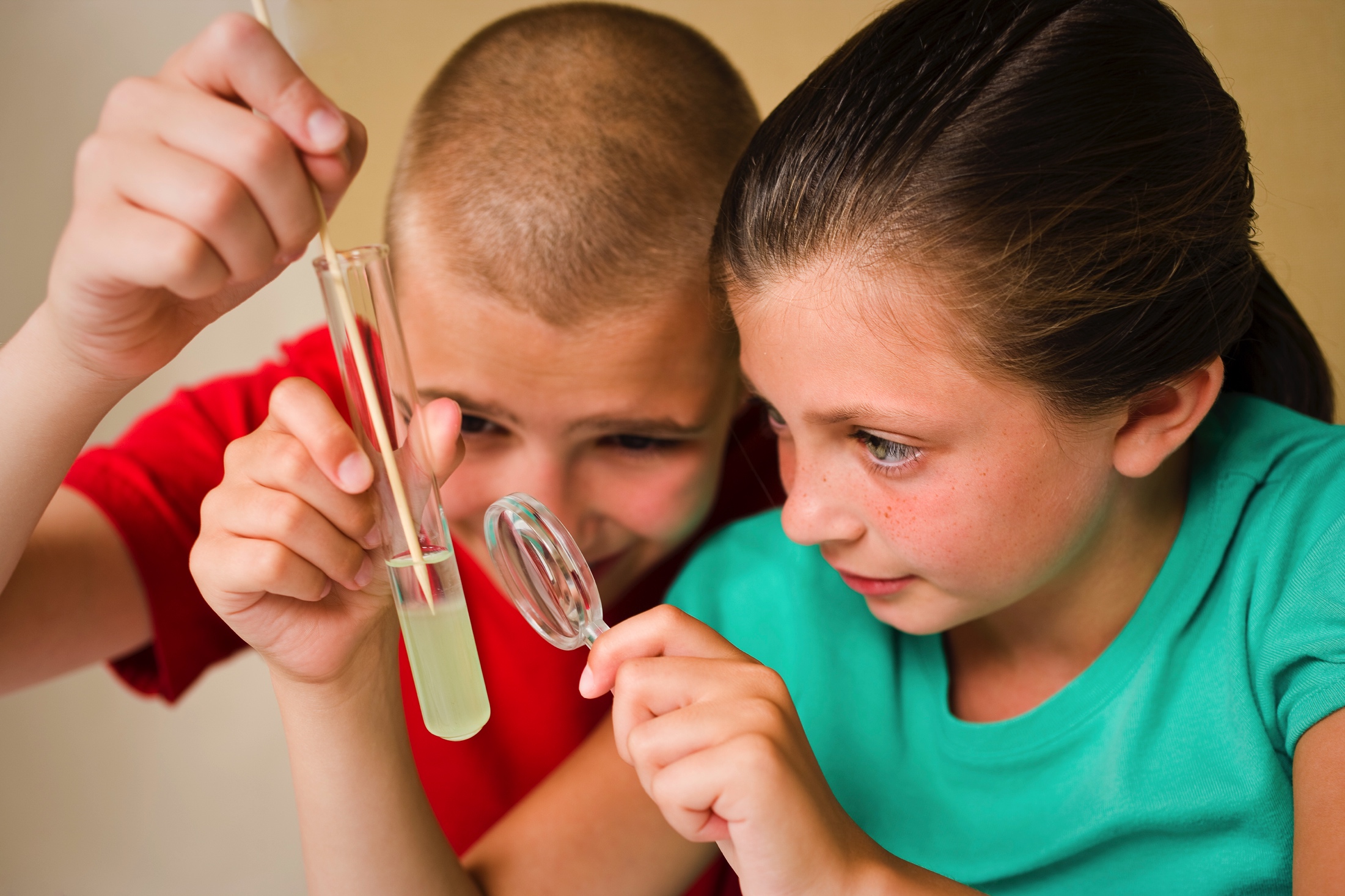 Agenda

Presentation
Network overview
Current projects 
Year in review

Discussion
Future directions
NISE NETWORK
NISE Net is the National Informal STEM Education Network.
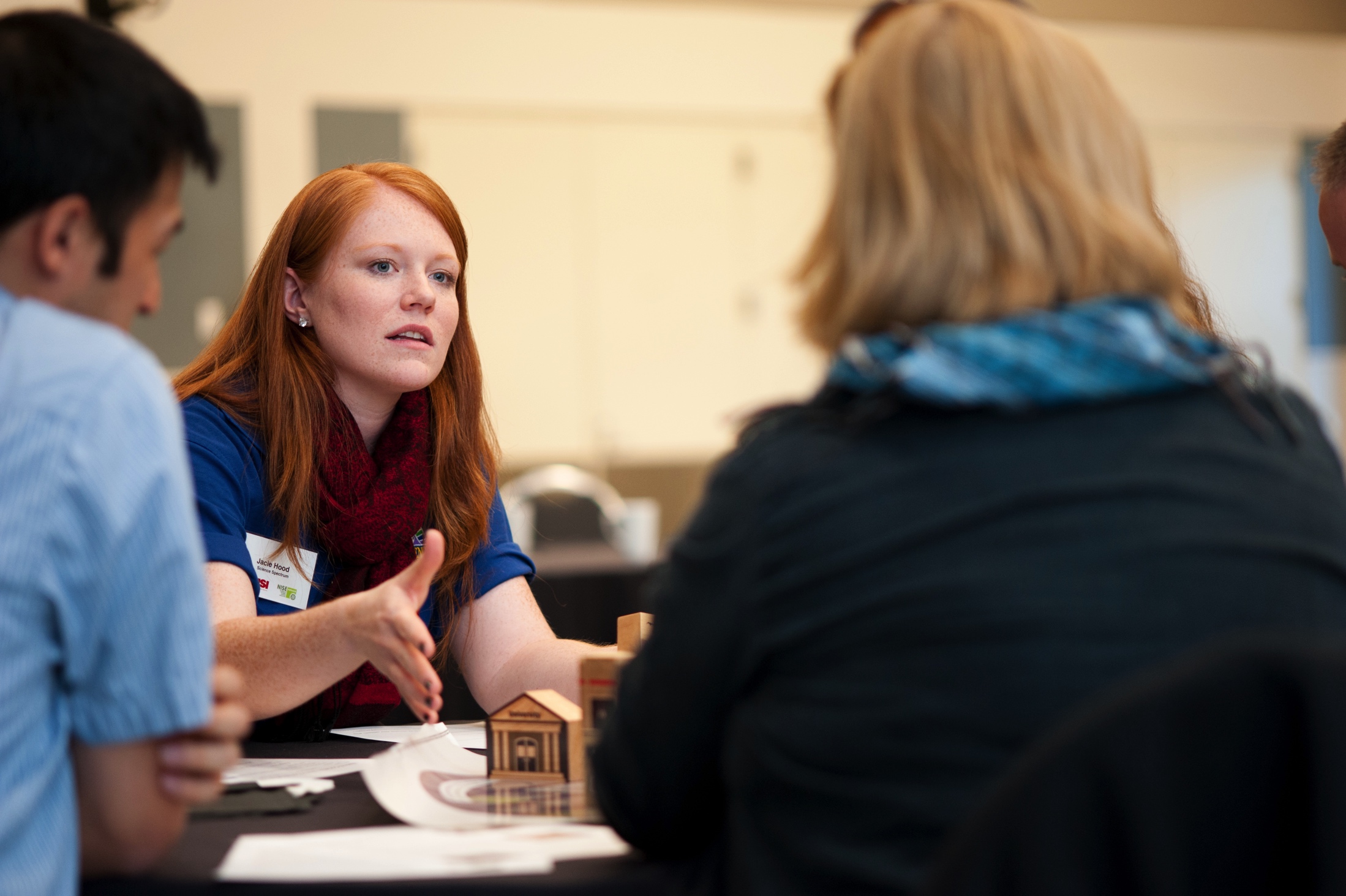 NISE Net supports informal learning about STEM in communities across the United States.
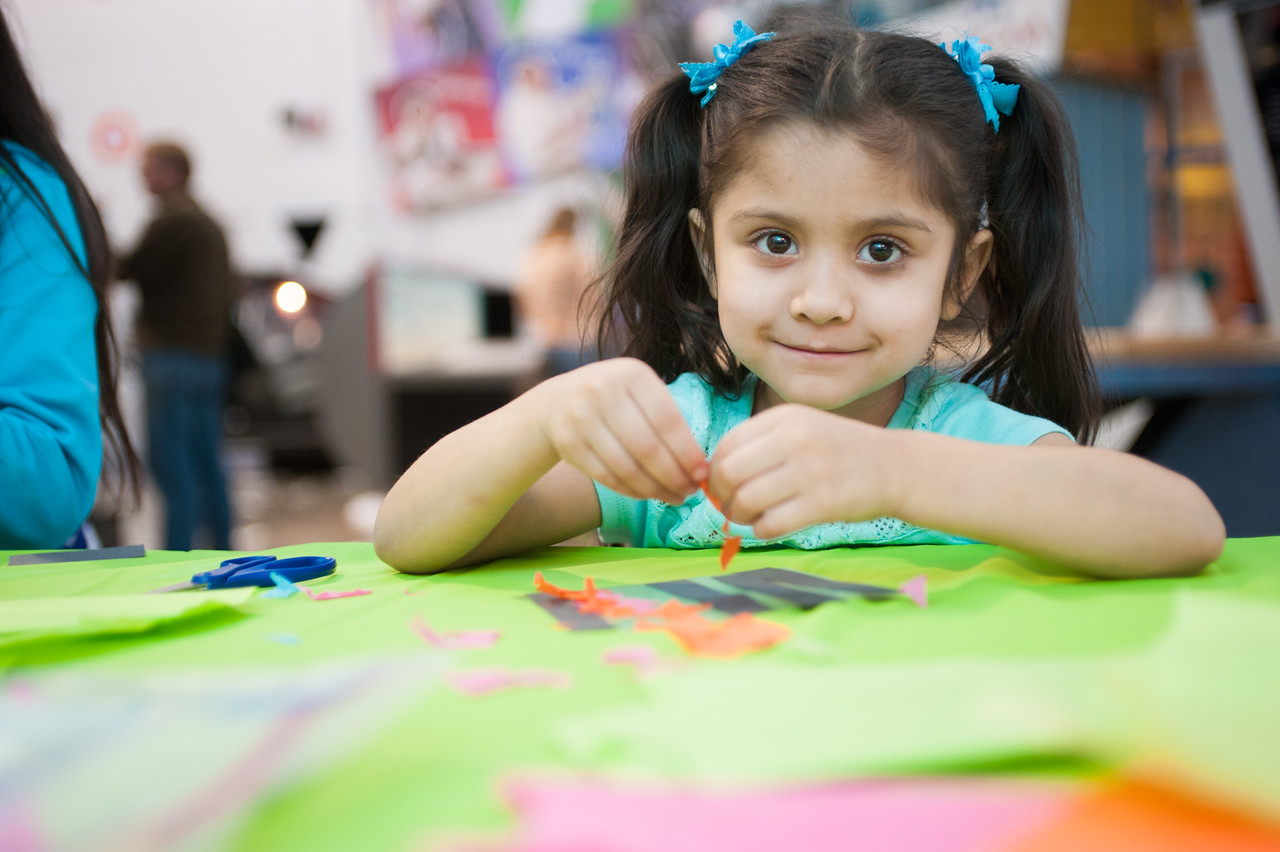 The Network engages all audiences in learning about STEM in ways that are fun and accessible.
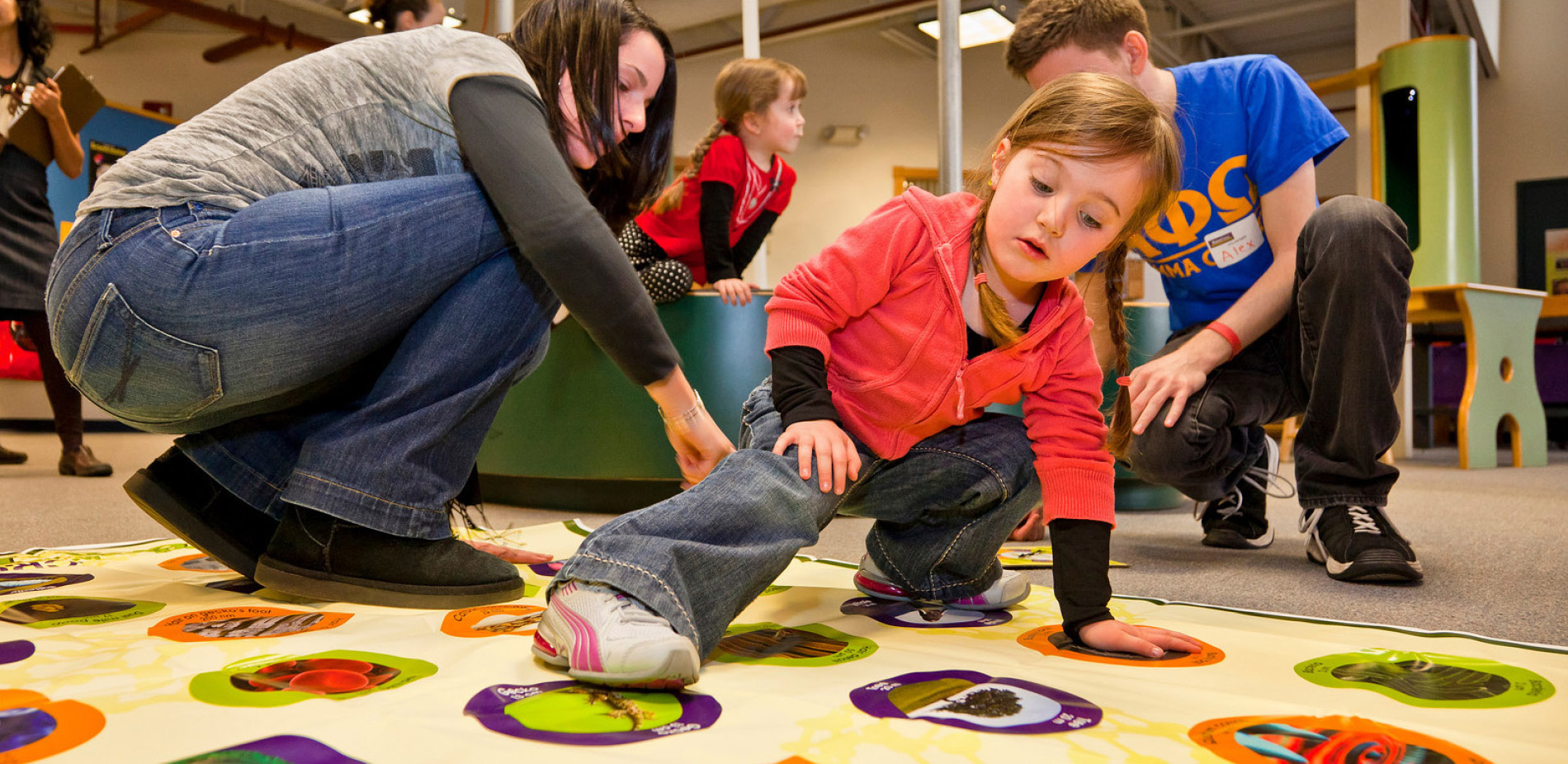 NISE Net improves the practices and skills of educators and scientists.
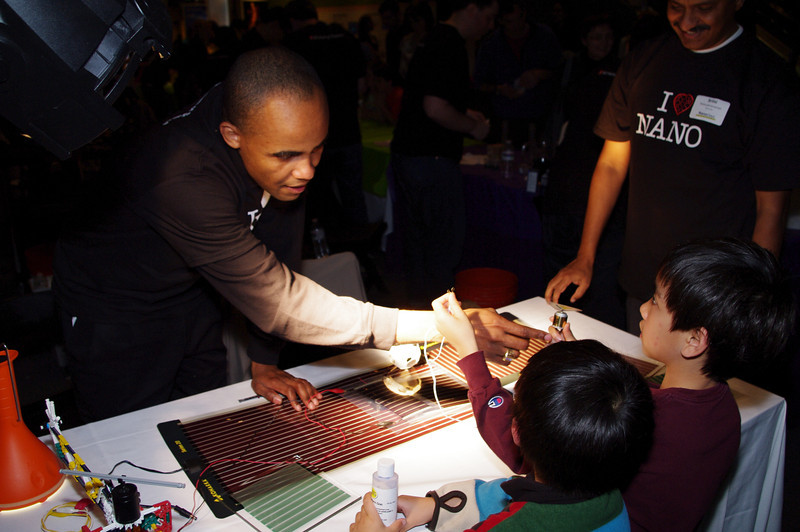 NISE Net seeks to broaden participation in STEM learning—at home, at school, and in the community.
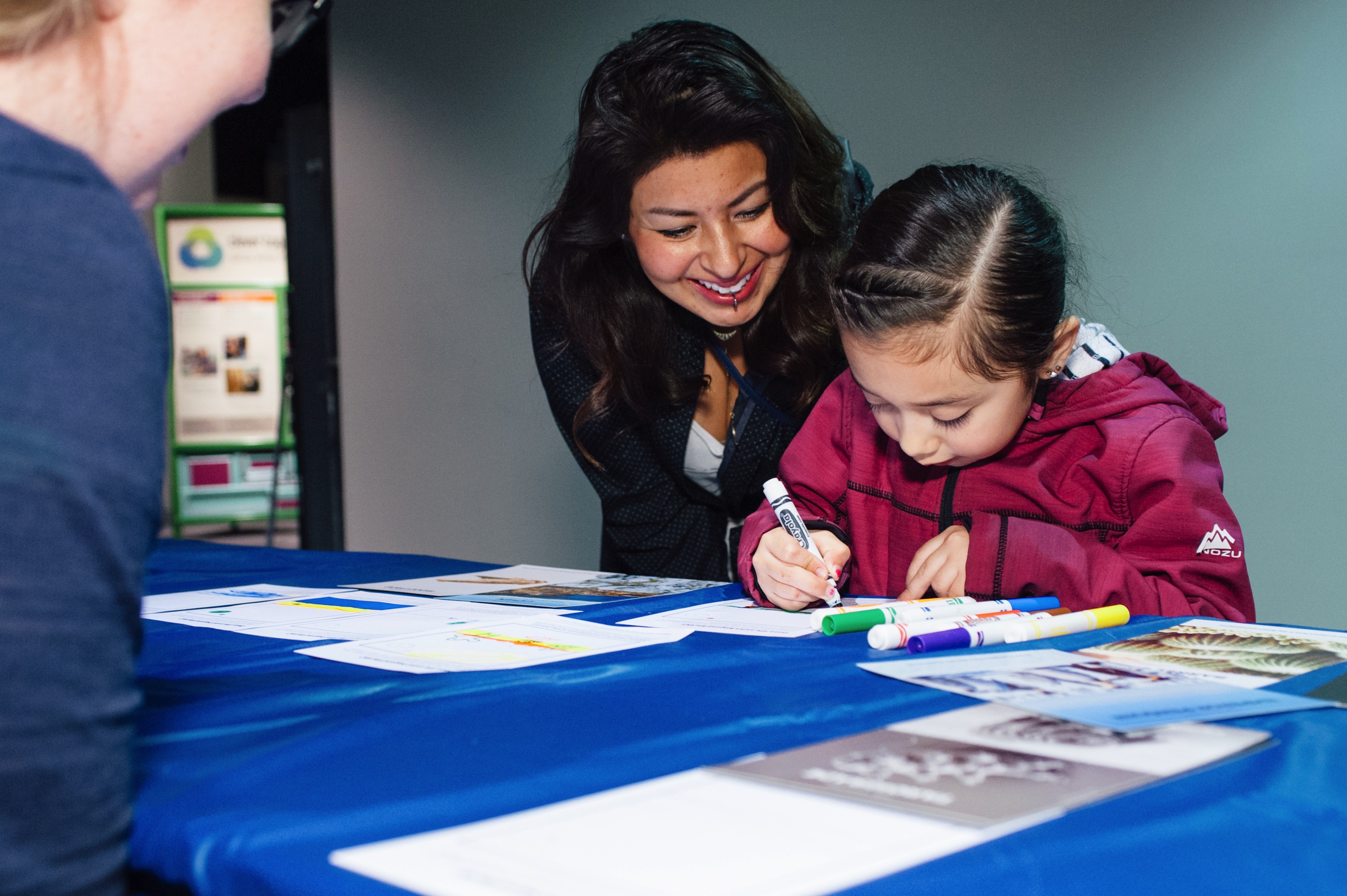 Together we reach millions of people each year!
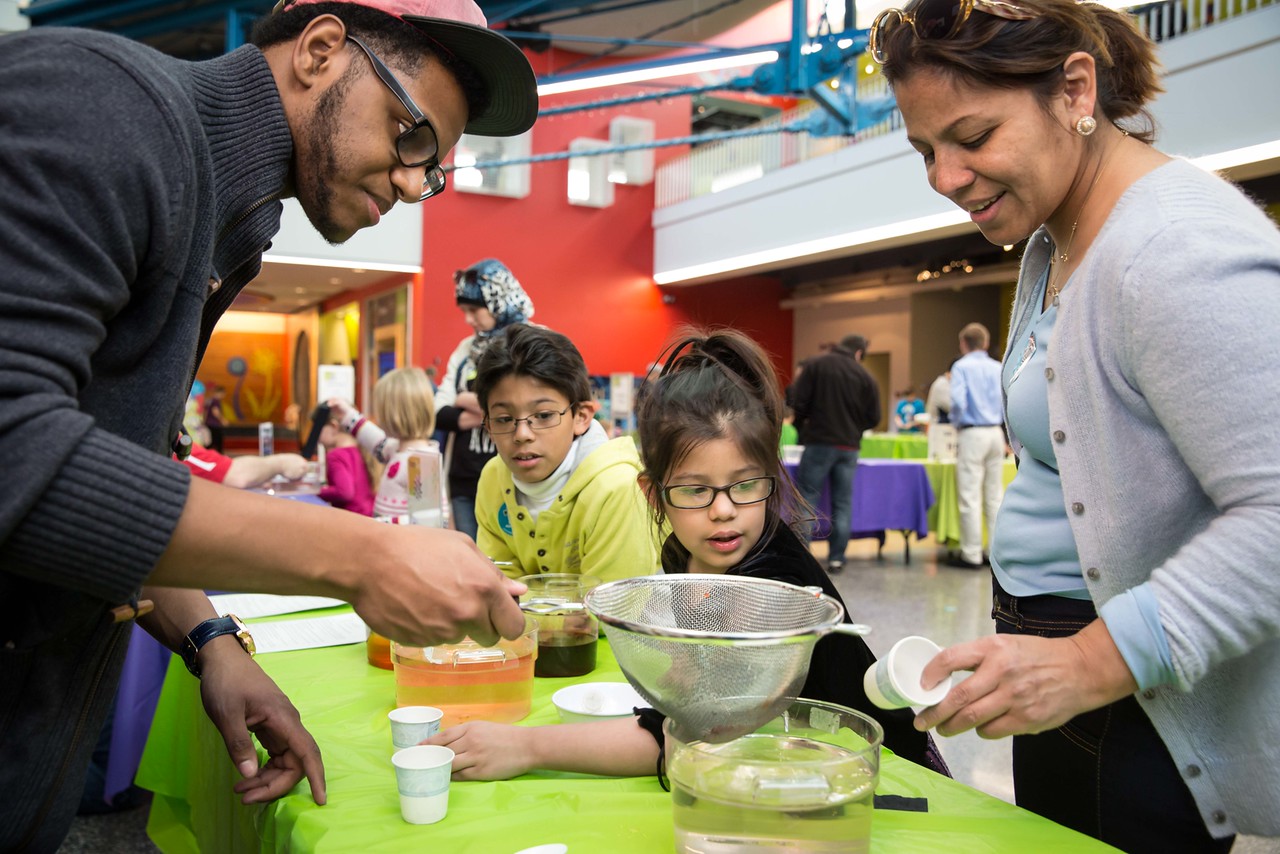 Network projects leverage the relationships and infrastructure we have built.
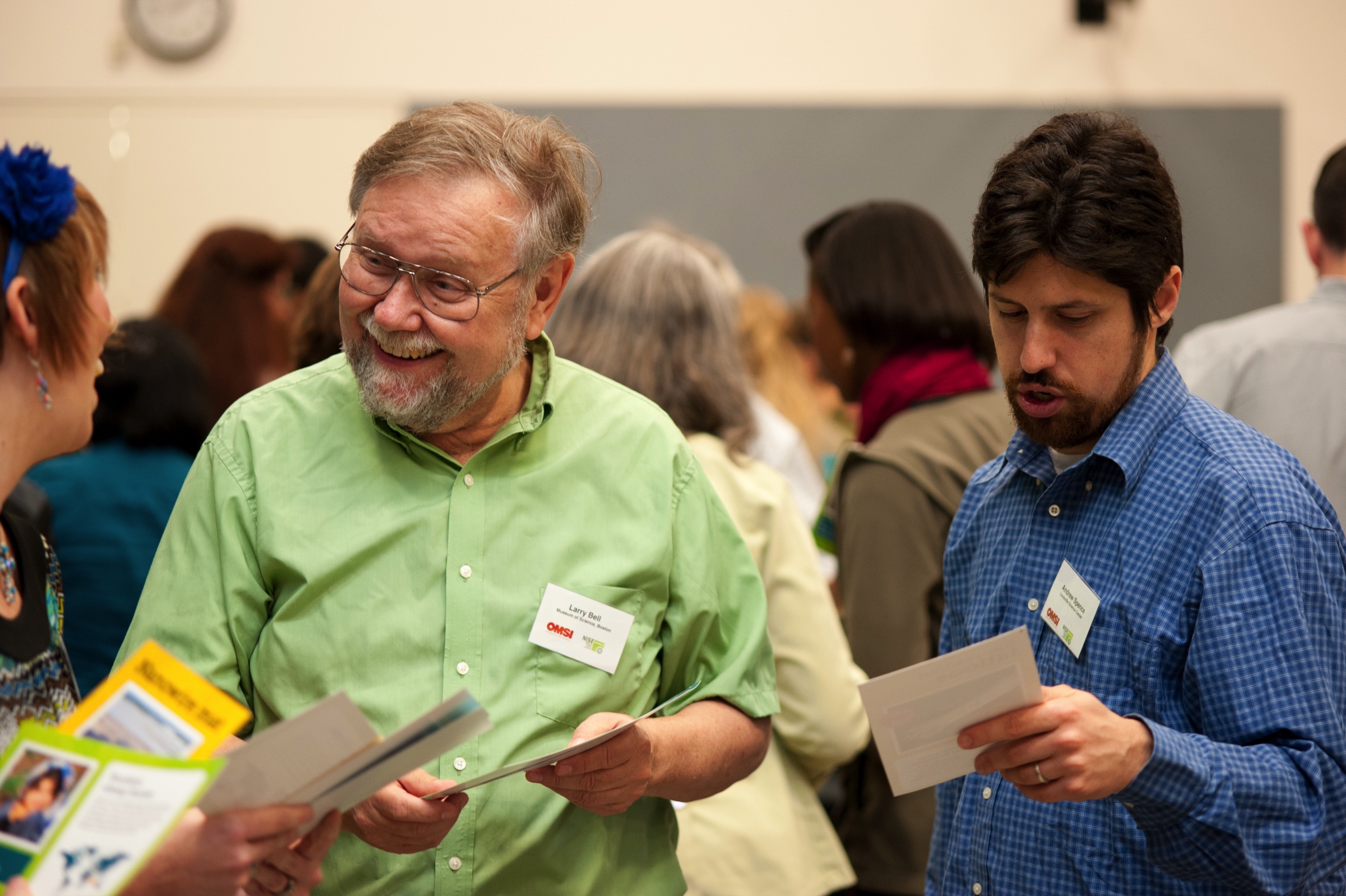 Our projects tackle challenging problems and develop relevant knowledge, tools, and practices.
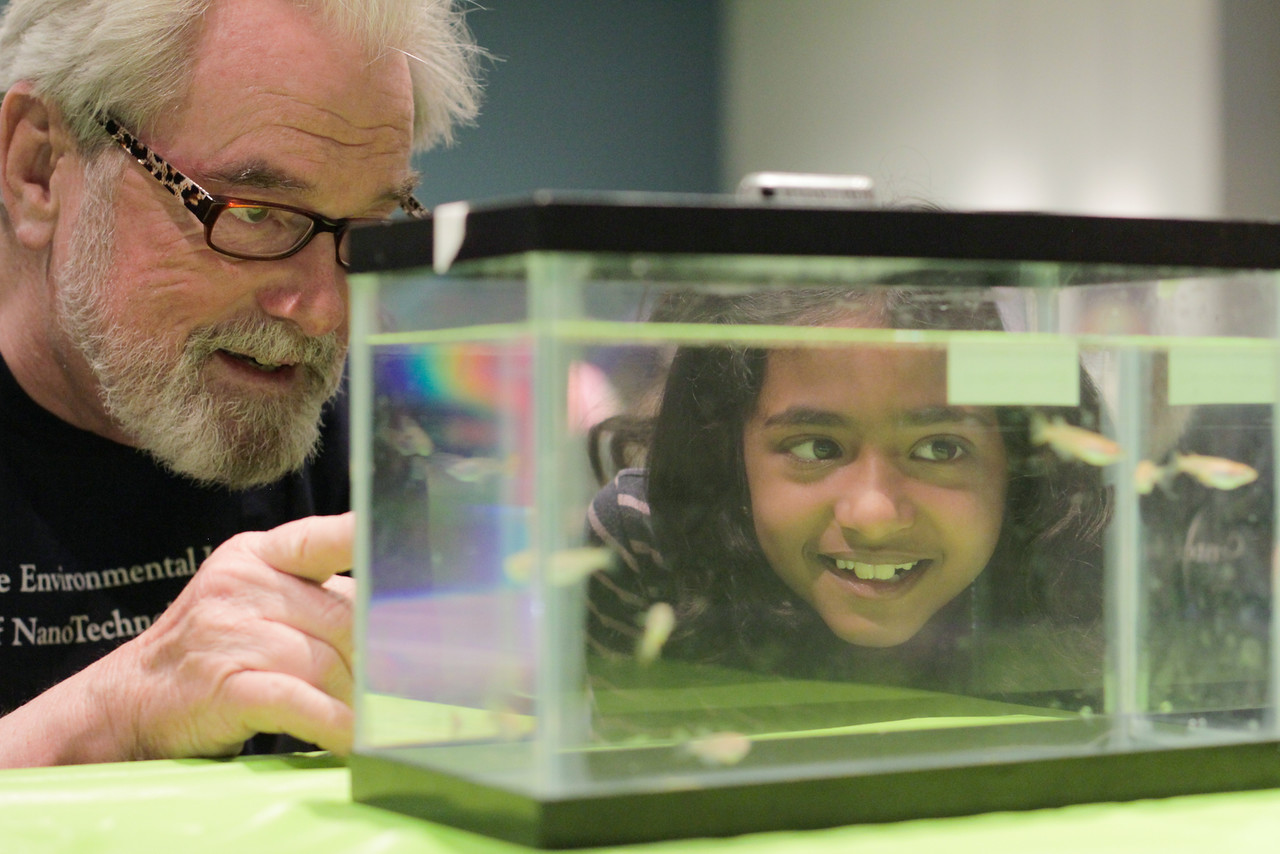 Network partners use project resources to engage local audiences in many different ways.
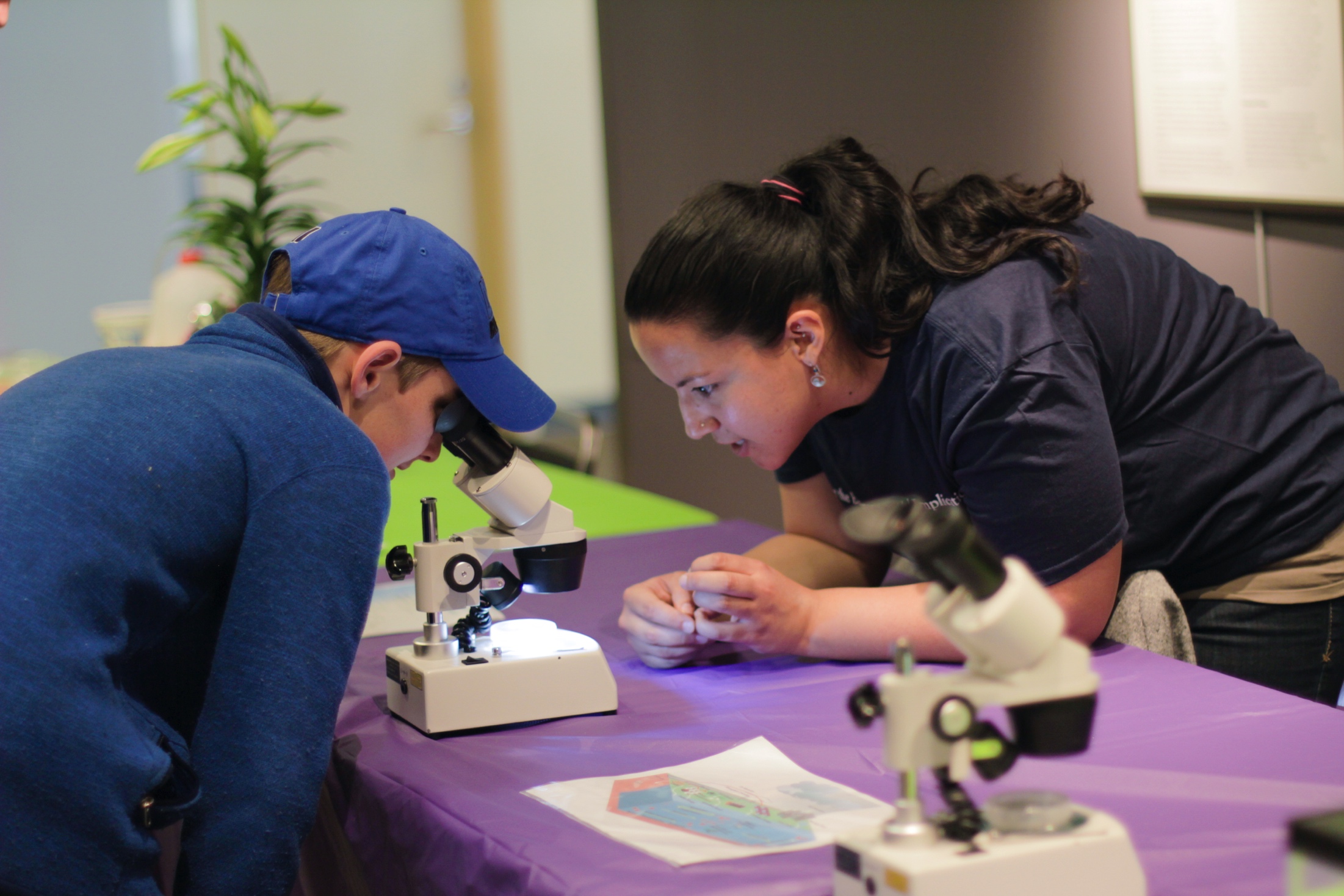 Partners adapt and improve our resources, creating new ideas, learning, and models.
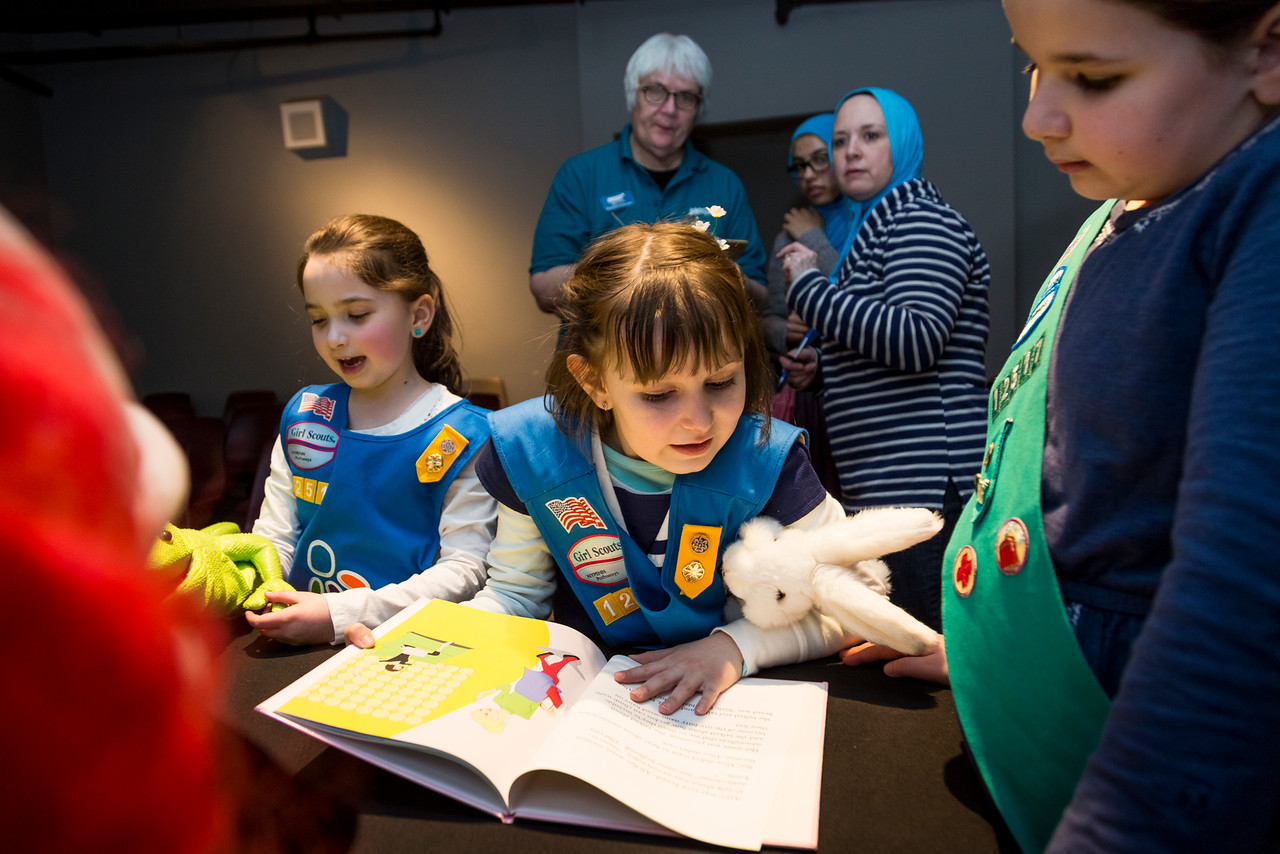 Partners share their innovations across the Network through in-person and online gatherings.
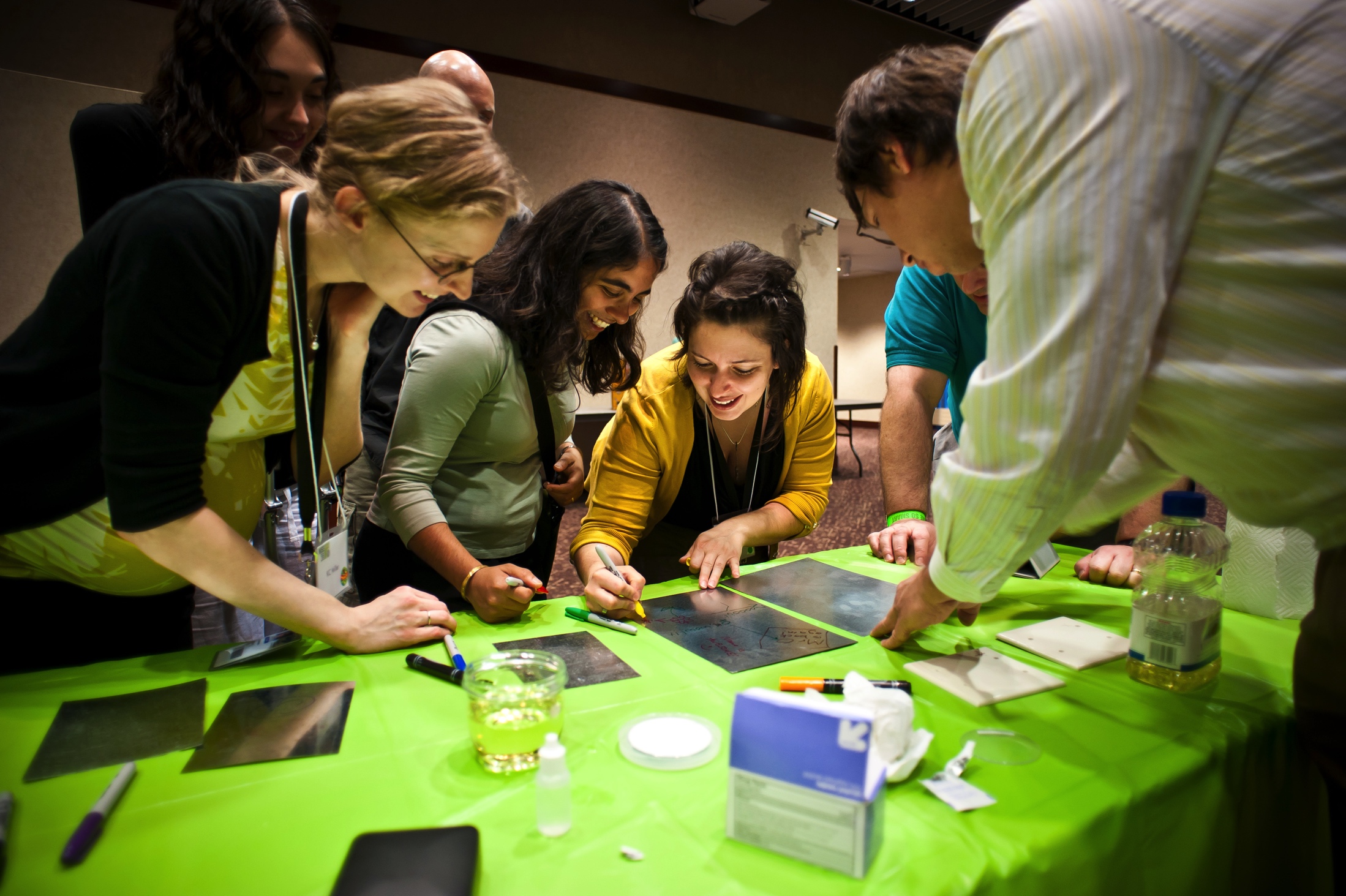 NISE Net advances the field of informal learning and empowers communities across the country.
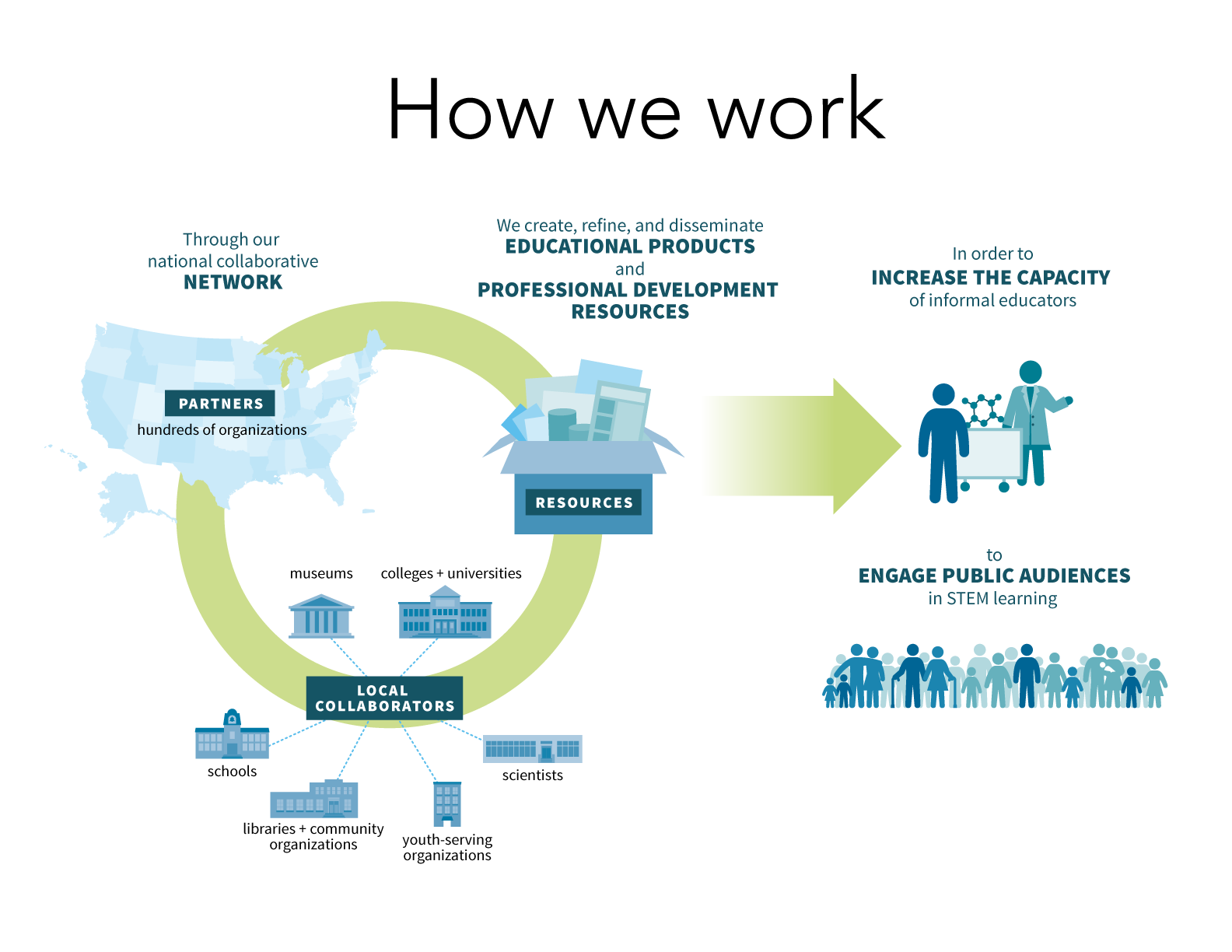 Professionals from diverse organizations lead the Network.
LEADERSHIP
REGIONAL HUBS
B. Herring, Museum of Life + Science
A. Jackson, Sciencenter
F. Kusiak, University of California Berkeley
C. Leavell, Science Museum of Minnesota
R. Ostman, Arizona State University (Director)
L. Bell, Museum of Science
P. Martin, Arizona State University
M. Benne, Oregon Museum of Science & Industry
I. Bennett, Arizona State University
M. Dahlager, Science Museum of Minnesota
J. Das, The Franklin Institute
E. Kollmann, Museum of Science
M. Kortenaar, Sciencenter
C. McCarthy, Science Museum of Minnesota
K. Ostfeld, Children’s Museum of Houston
C. McCallum, Children’s Museum of Houston
D. Porcello, University of California Berkeley
D. Sittenfeld, Museum of Science
R. Vandiver, Tulsa Children’s Museum
J. Wetmore, Arizona State University
ADVISORS
M. Ballard, Afterschool Alliance
J. Bell, CAISE
L. Huerta Migus, Association of Children’s Museums
K. Peterson, National Girls Collaborative Project
PROJECTS
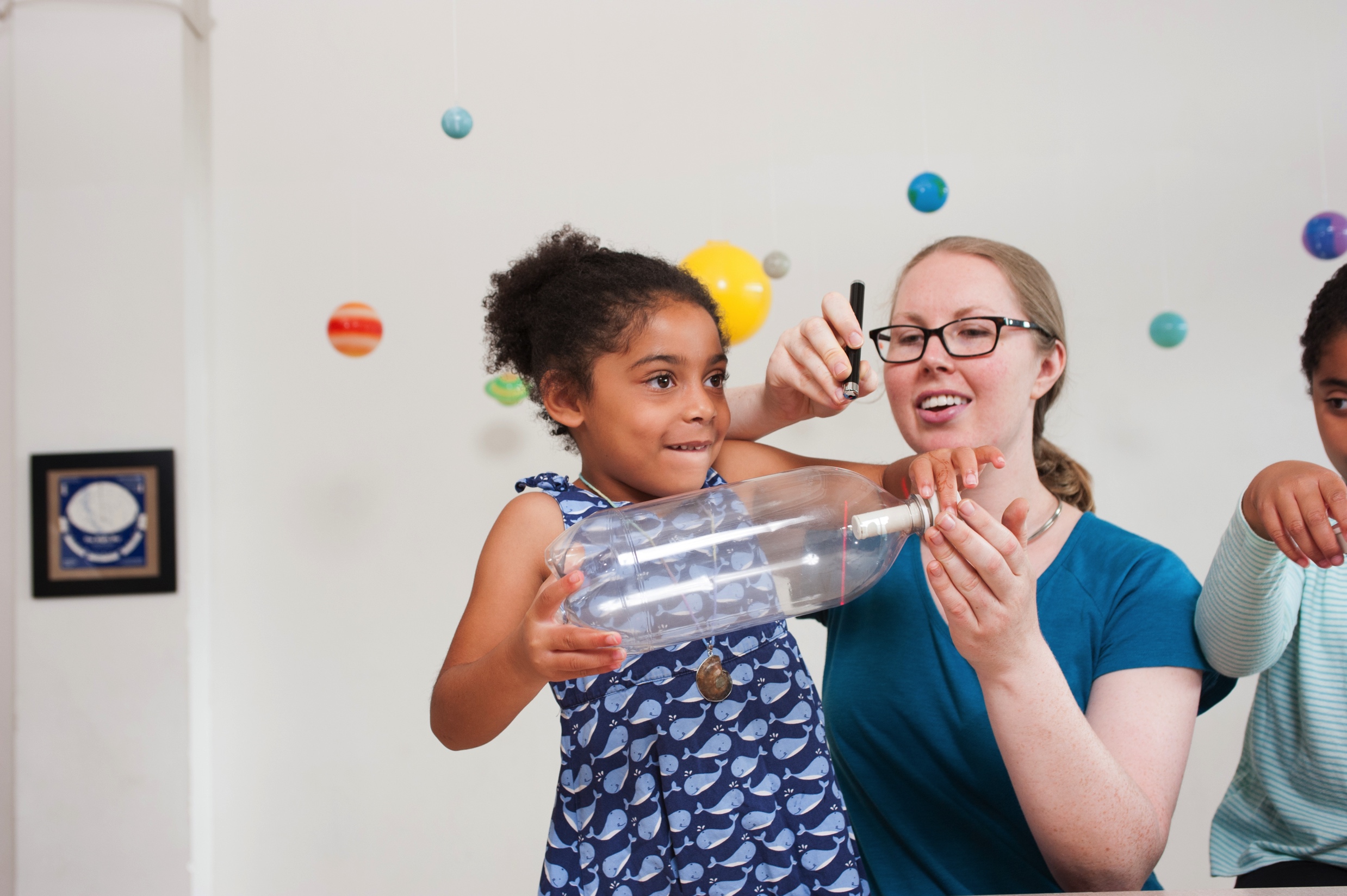 Space & Earth Informal STEM Education (SEISE)

Creating authentic STEM learning experiences that connect learners to NASA content and experts
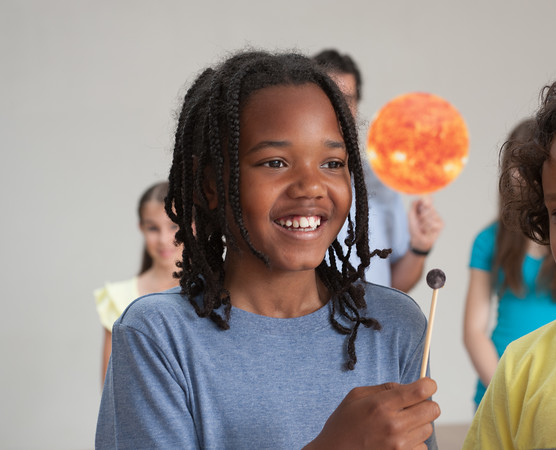 Space & Earth Informal STEM Education (SEISE)

250 toolkits with hands-on activities and professional resources 

Toolkit applications due on November 1, 2017
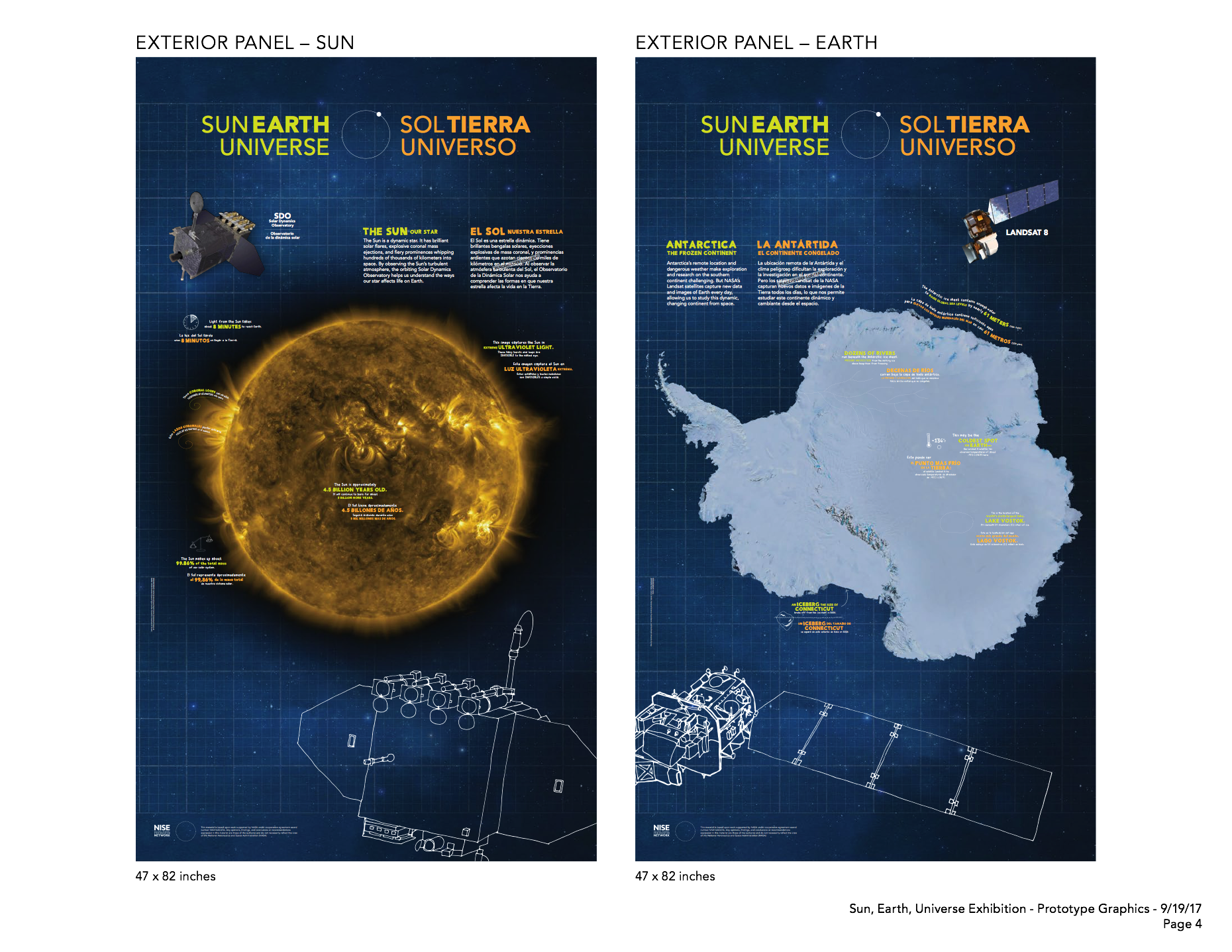 Space & Earth 
Informal STEM Education (SEISE)

50 small-footprint exhibitions

More information and applications in early 2018
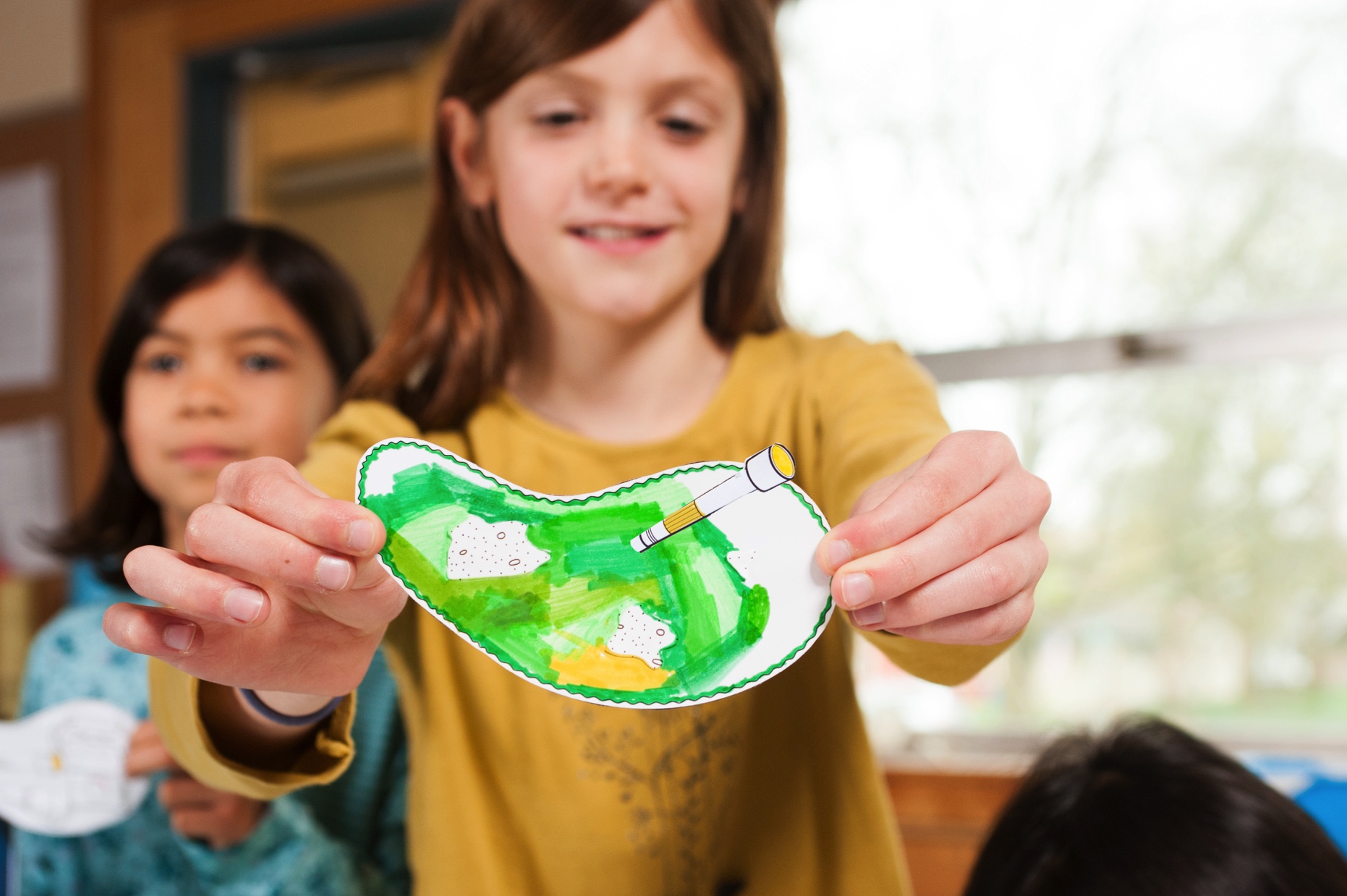 Building with Biology

Bringing researchers and public audiences together to talk about synthetic biology through hands-on activities and public forums
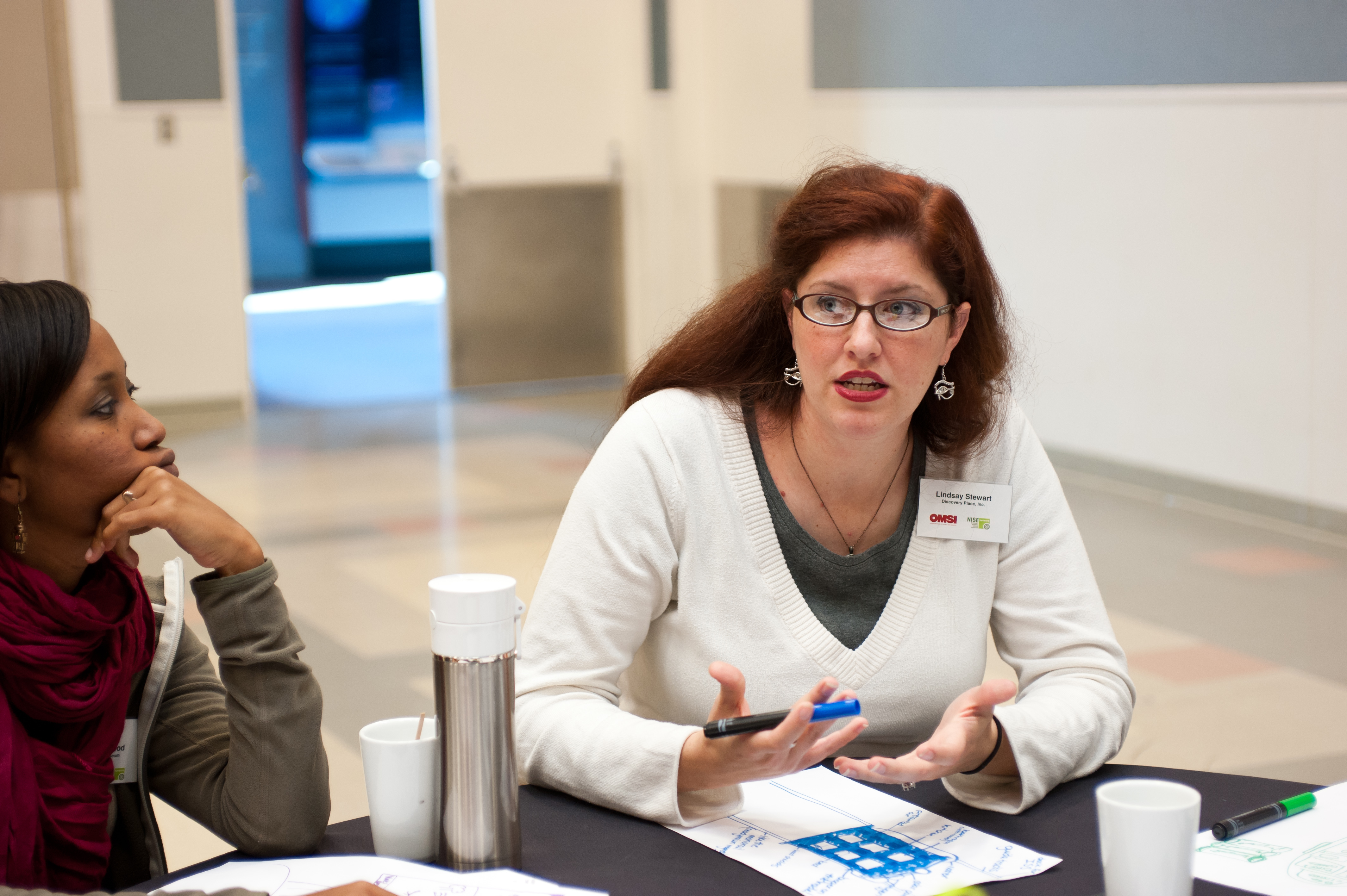 Building with Biology

Public forum on editing the human genome available fall 2018 on nisenet.org
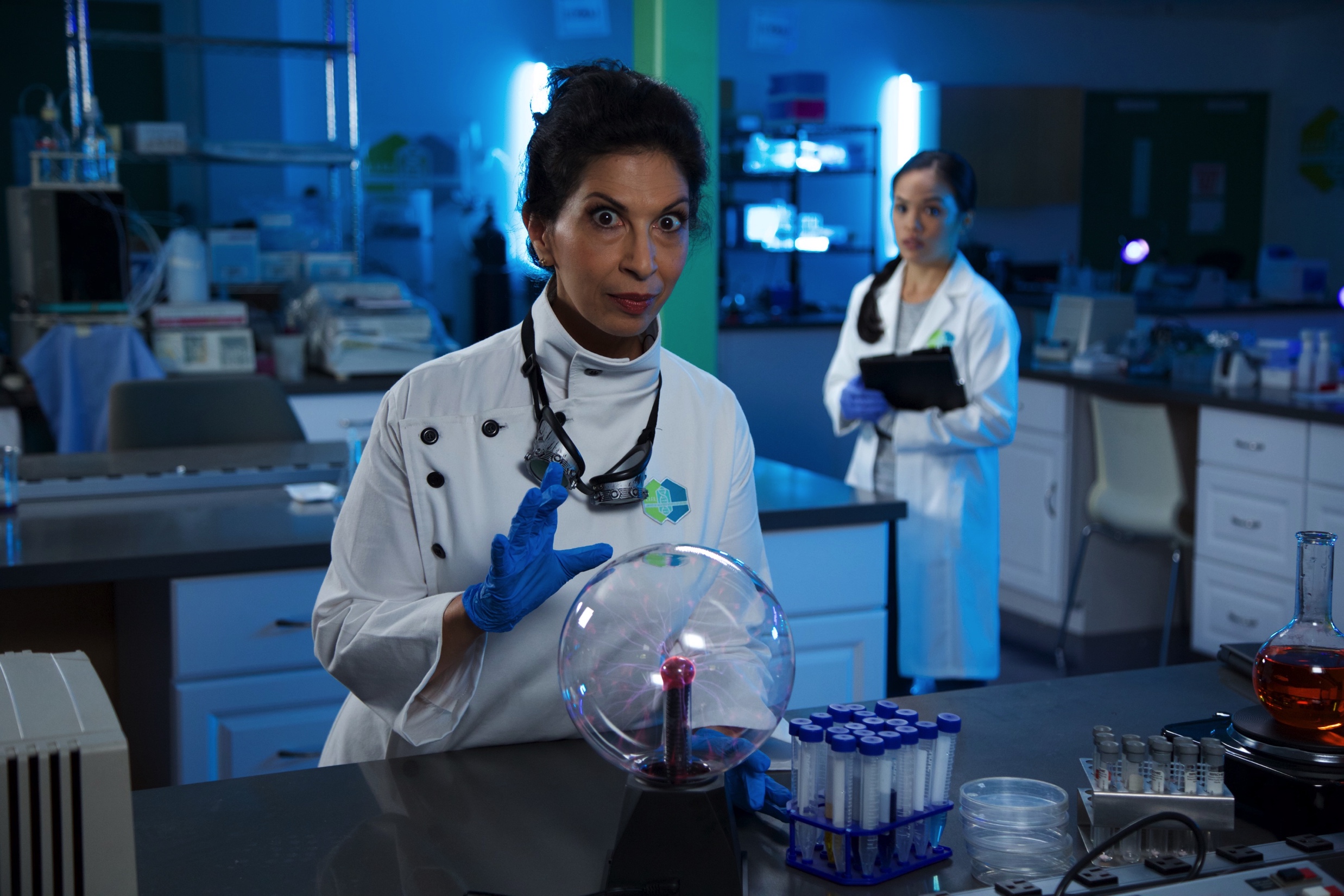 Frankenstein200

Studying transmedia learning that occurs across hands-on activities, immersive digital games, and online challenges
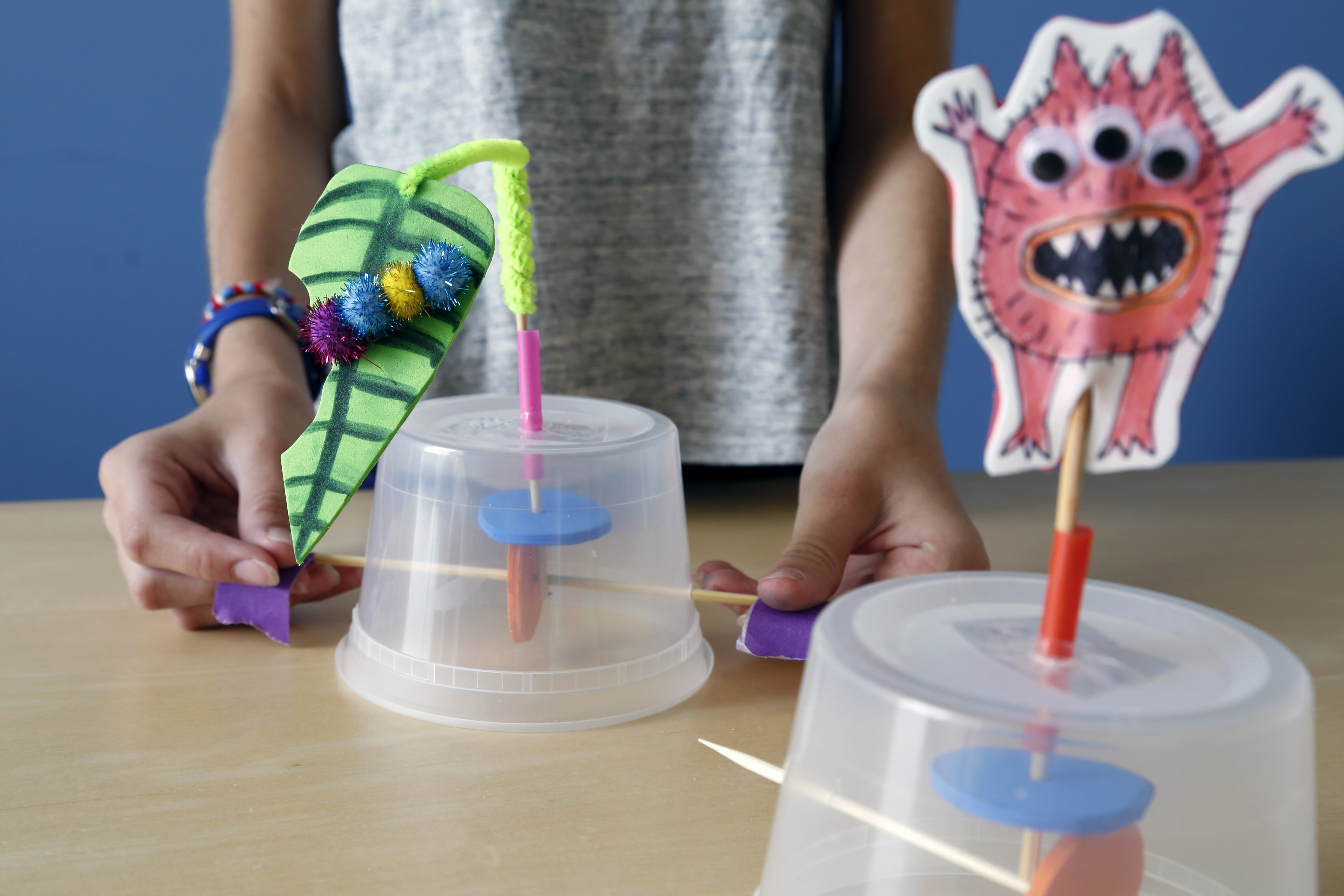 Frankenstein200

Digital kit available at nisenet.org/frankensteinkit

Alternate reality game and more activities January, 2018 at frankenstein200.org

Instructables contest May, 2018 at instructables.com/contest
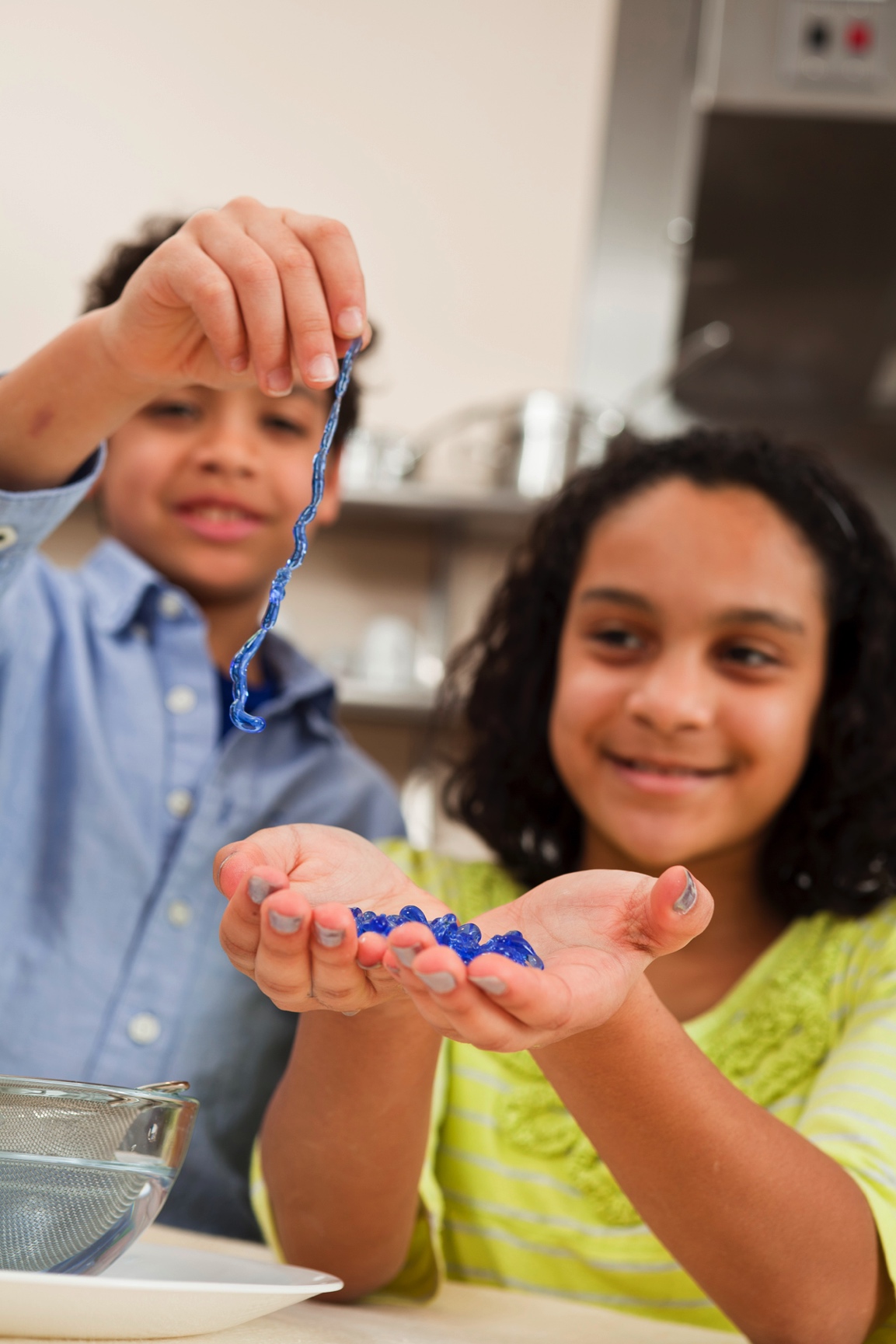 ChemAttitudes 

Investigating design principles and facilitation techniques that support learners’ interest, relevance, and self-efficacy in chemistry
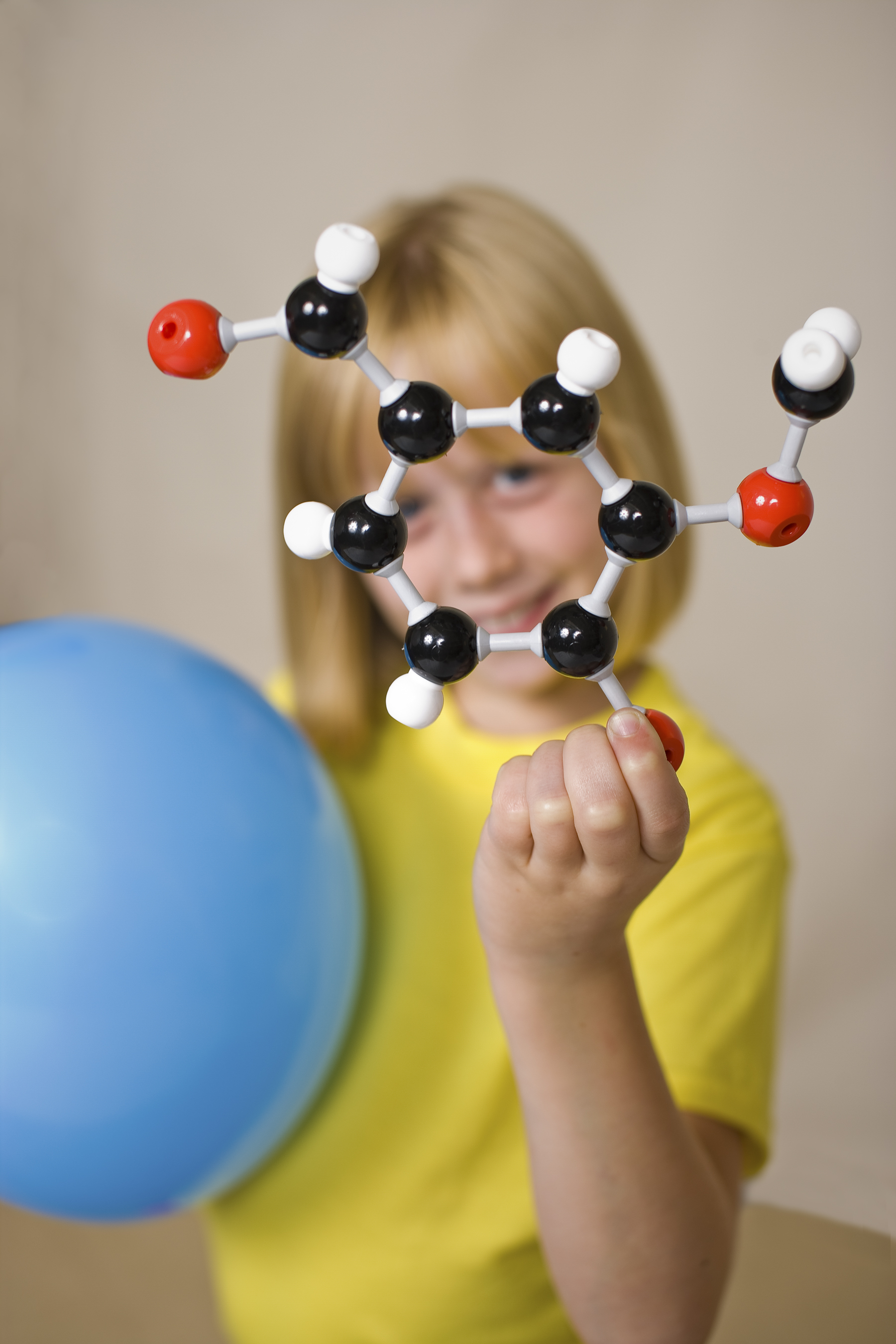 ChemAttitudes 

250 kits with hands-on activities and professional resources

Applications due around June 1, 2018
For these and other opportunities, regional hub leaders are your connection to the Network!
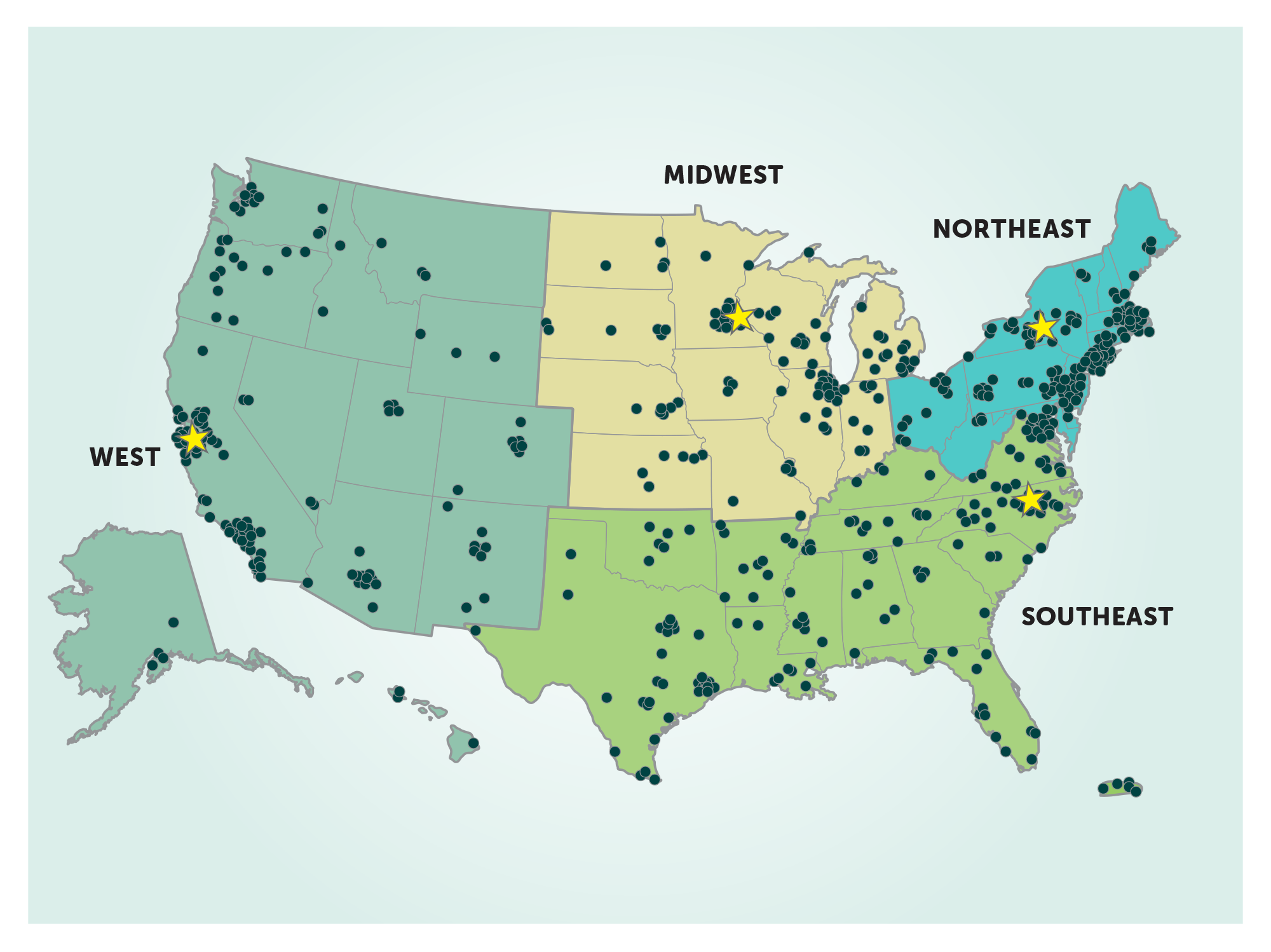 nisenet.org/contact
YEARIN REVIEW
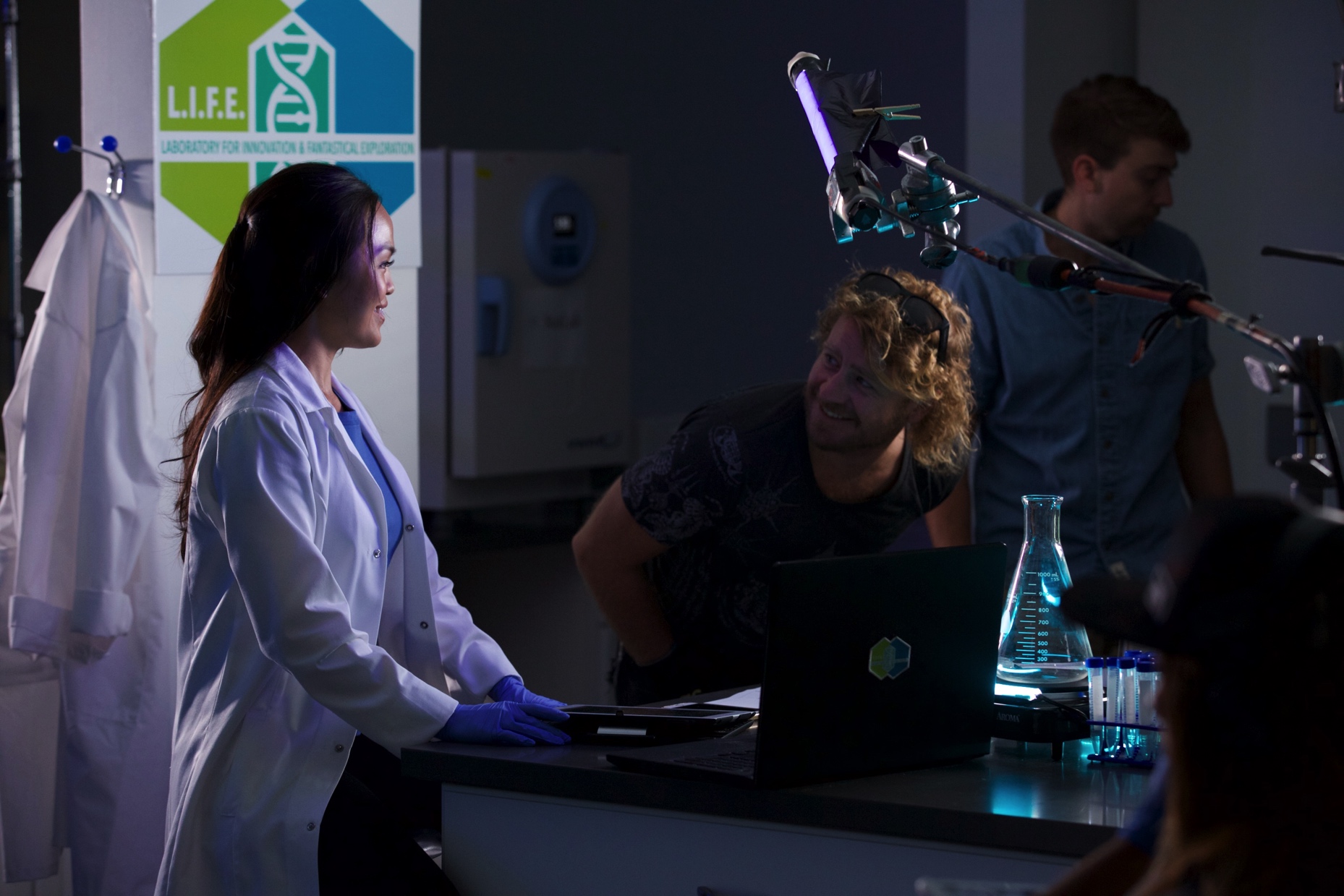 5
active Network projects and dissemination partnerships
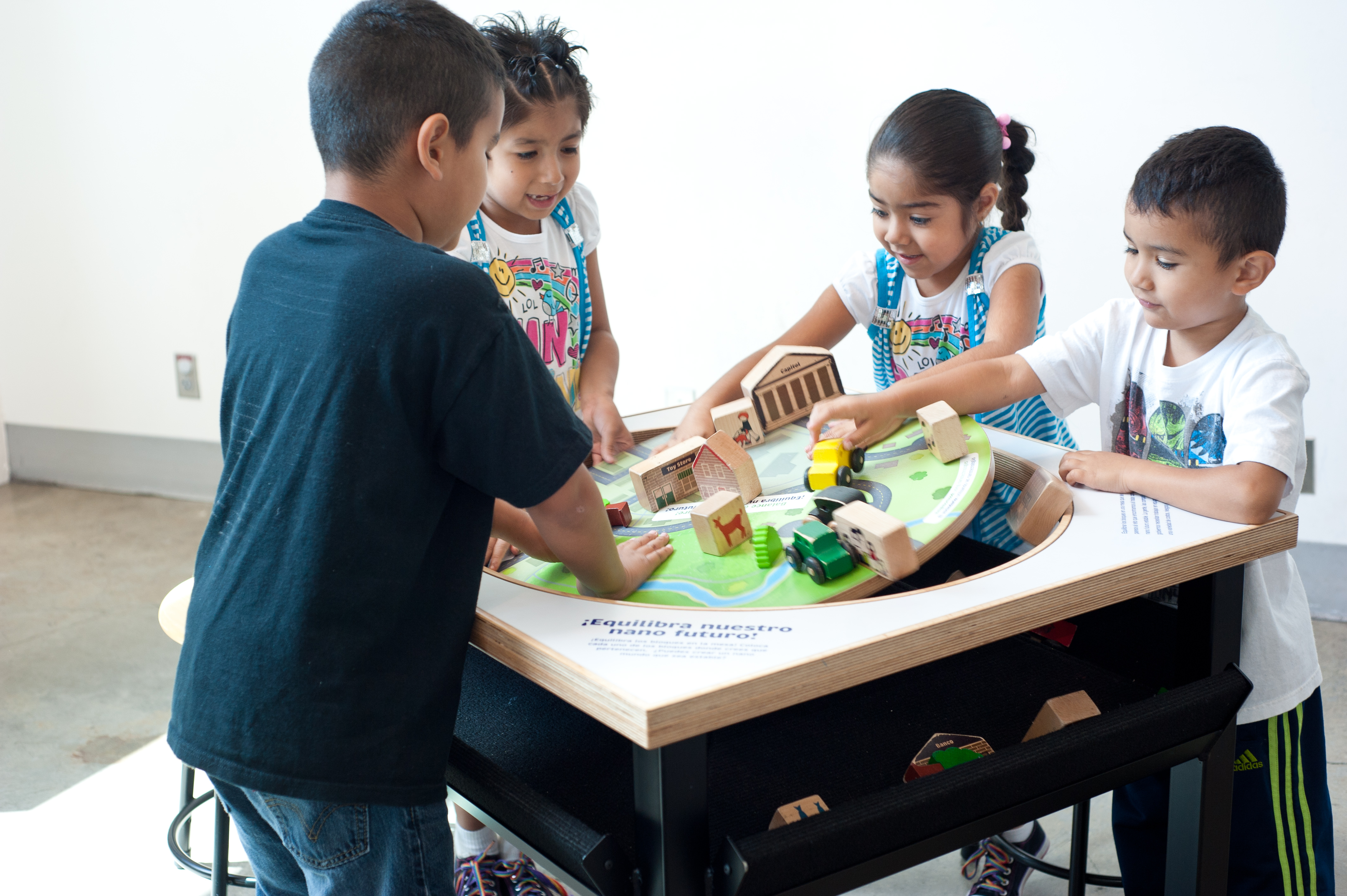 50,000,000+
people reached through the Nano project
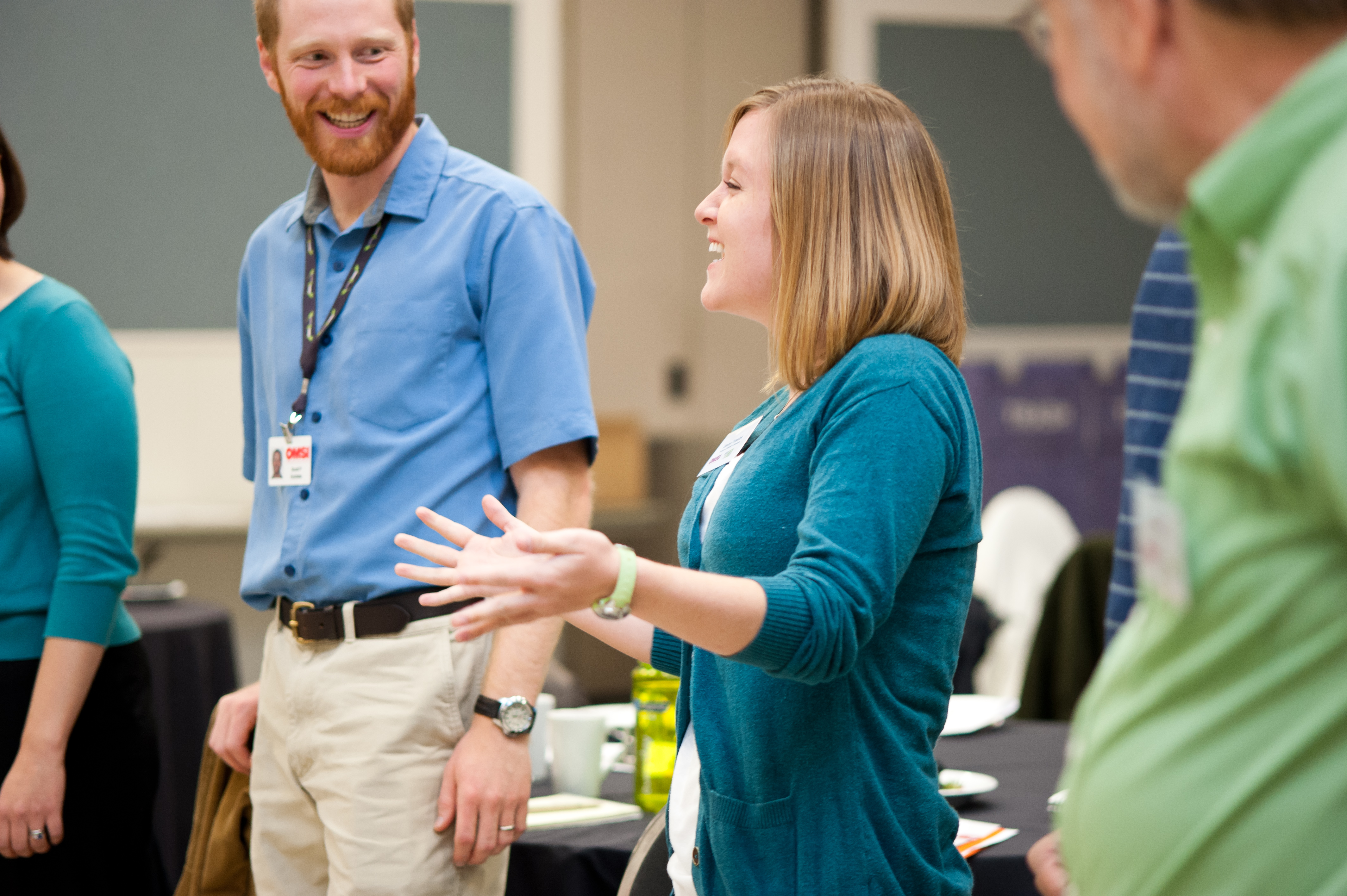 2,700+
professionals participated in the Nano project
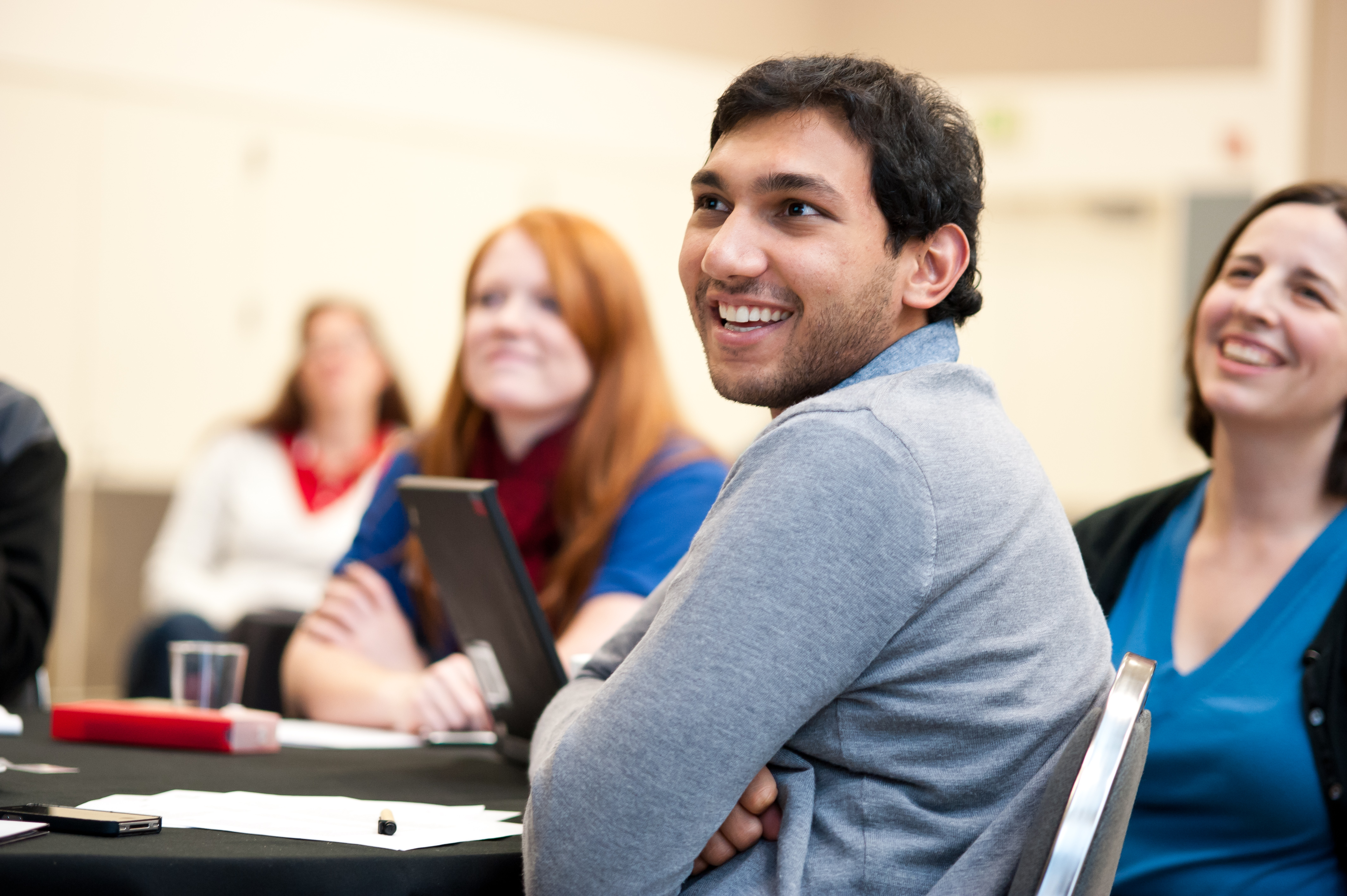 350
organizations participated in  new Network projects
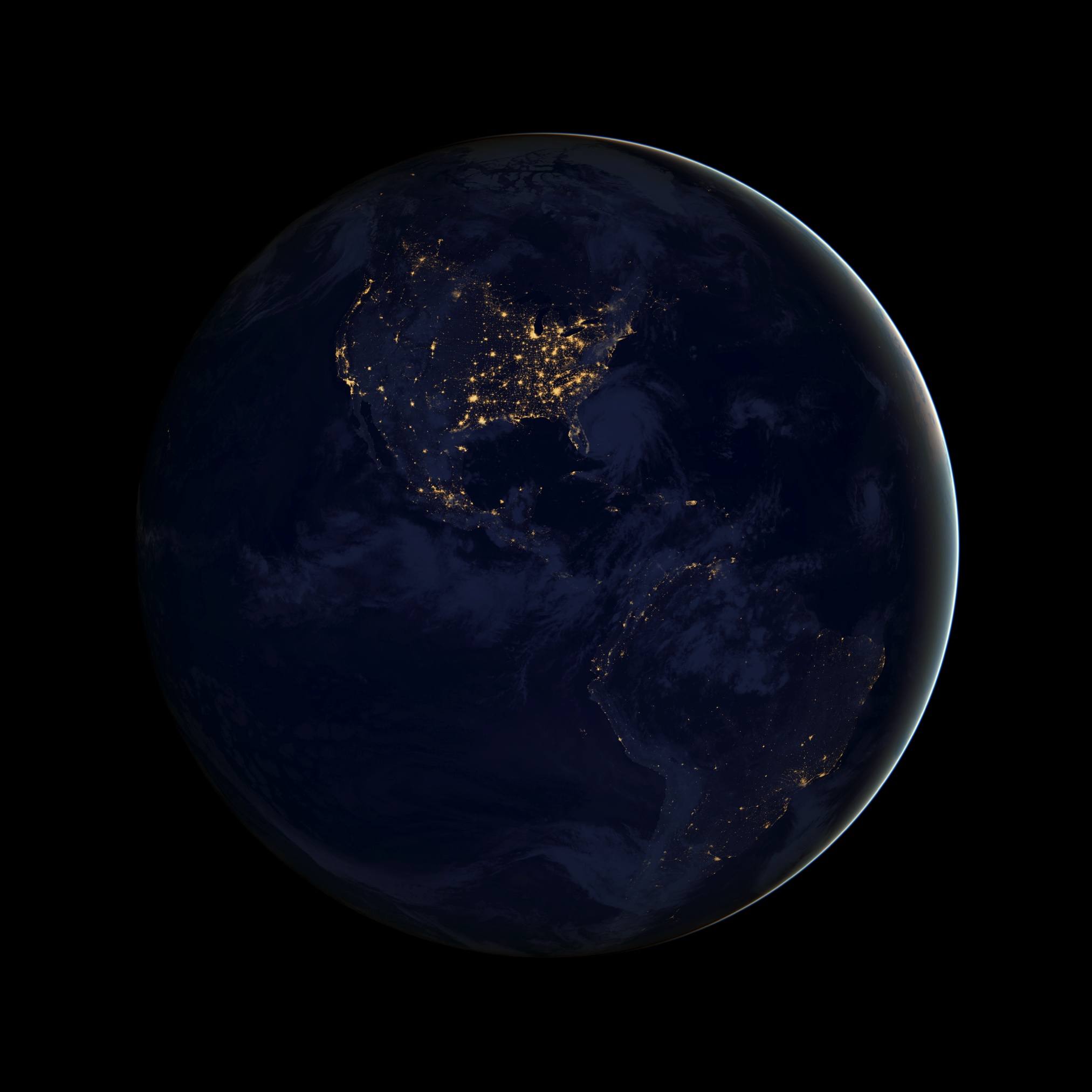 50
states with active
Network partners
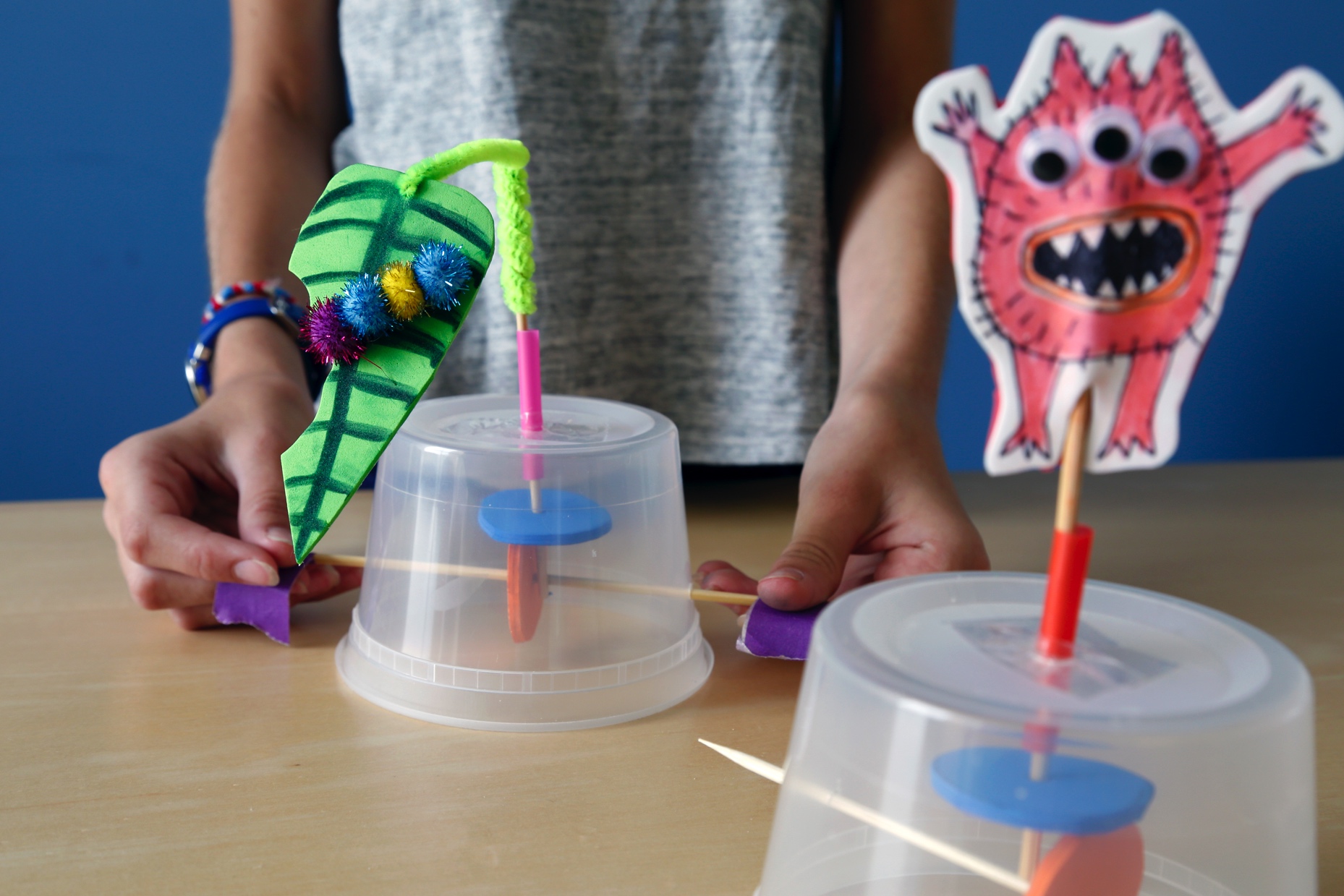 2
new kits produced
containing 16 activities
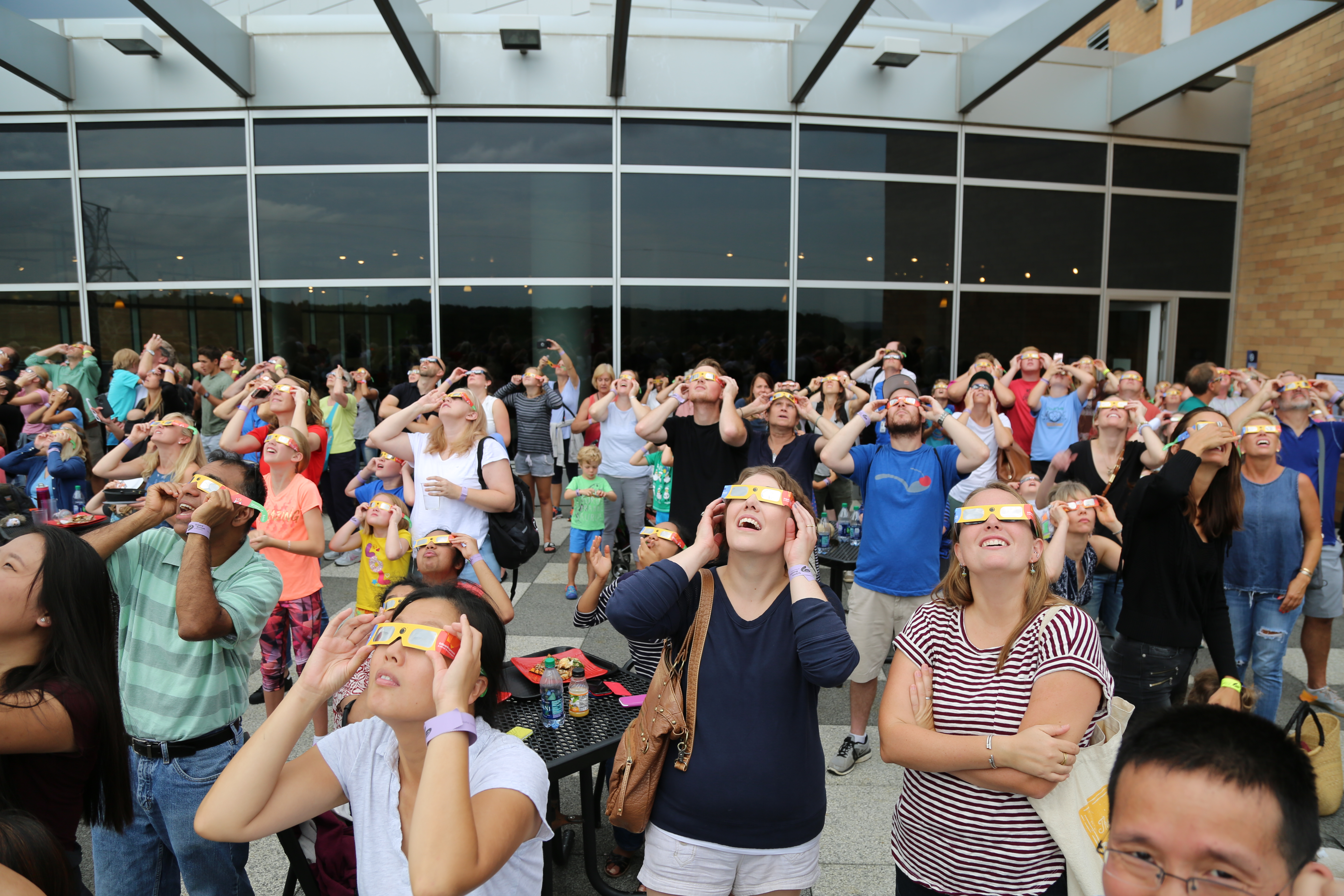 54,602,768
people visited Space & Earth partner organizations
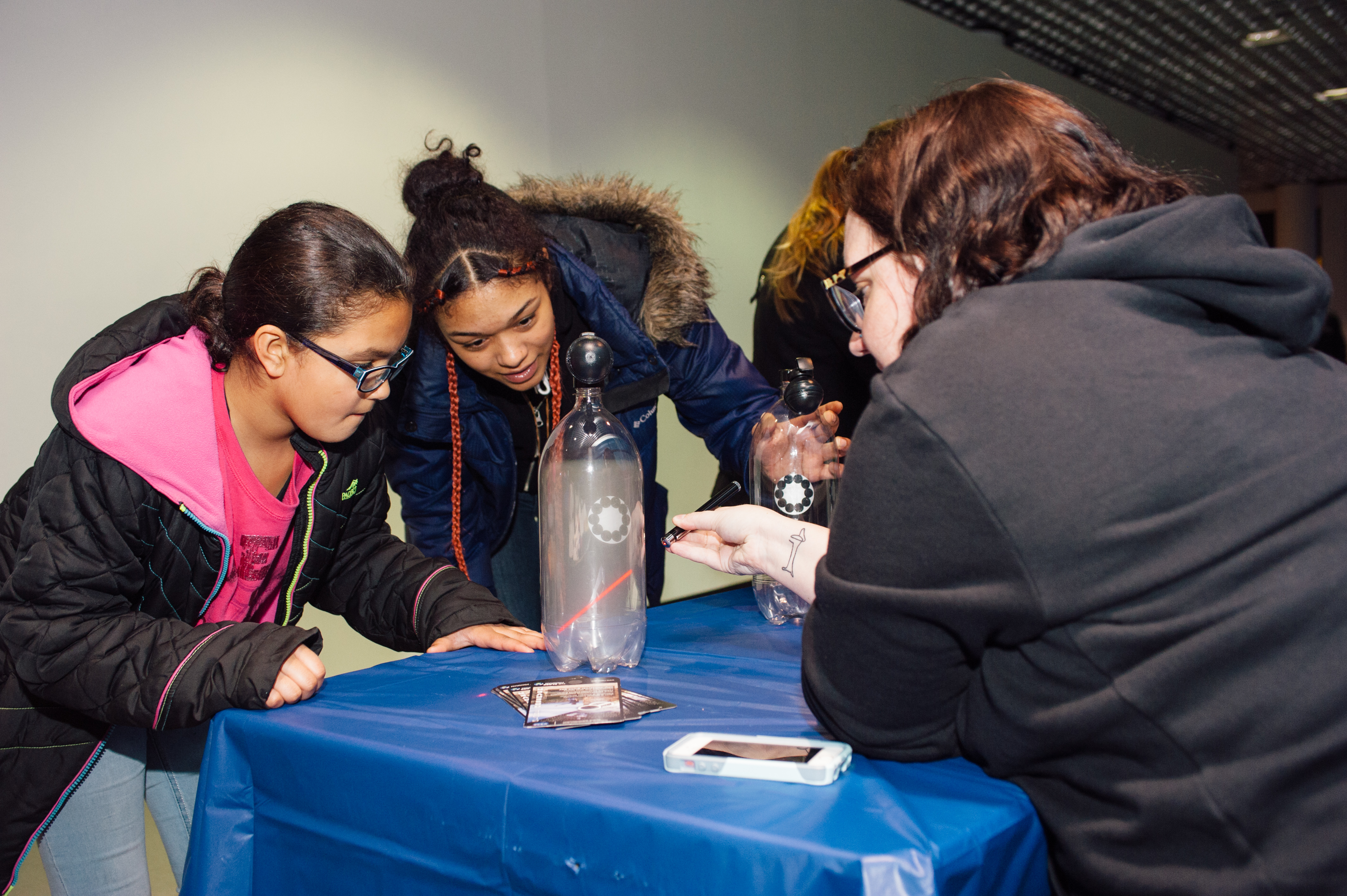 85%
of partners reached underserved audiences through Space & Earth events
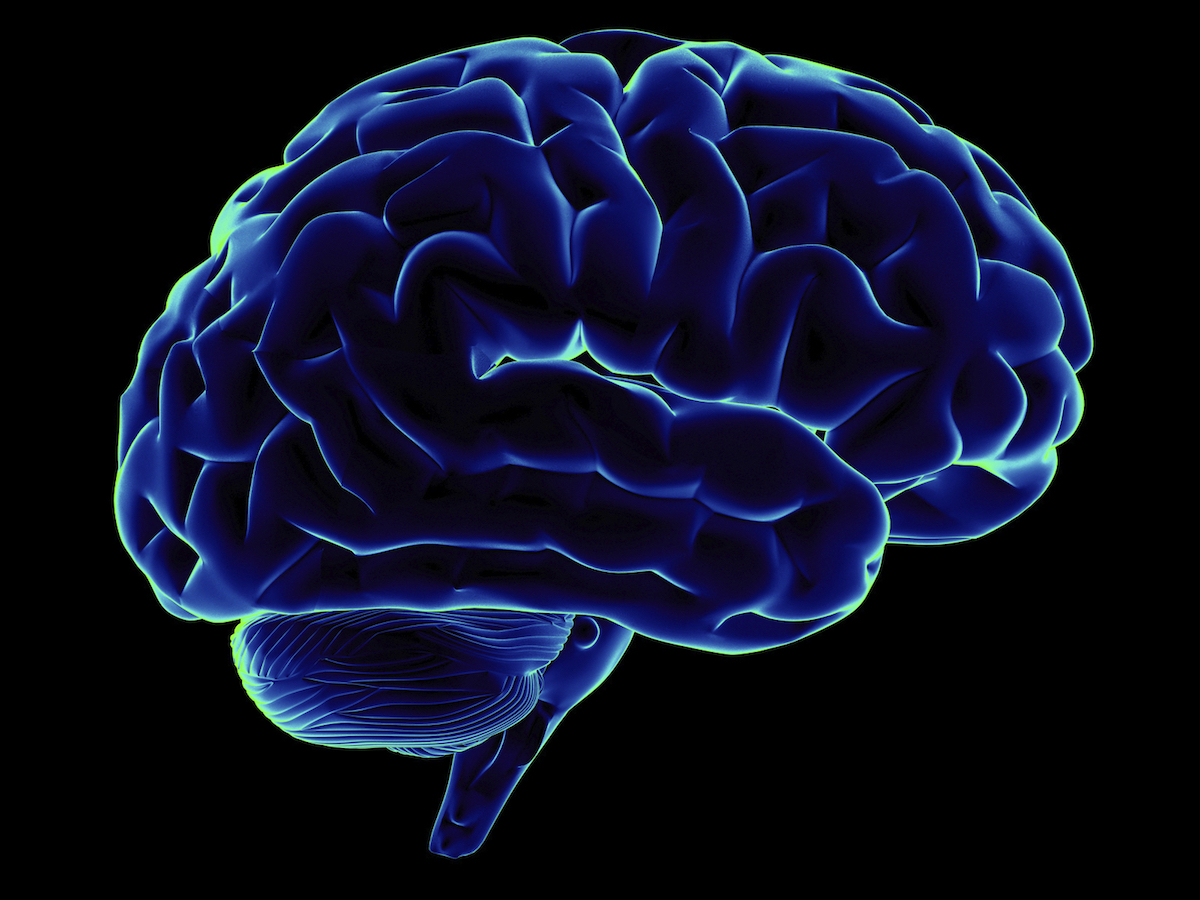 5+
new project ideas
under development
DISCUSSION
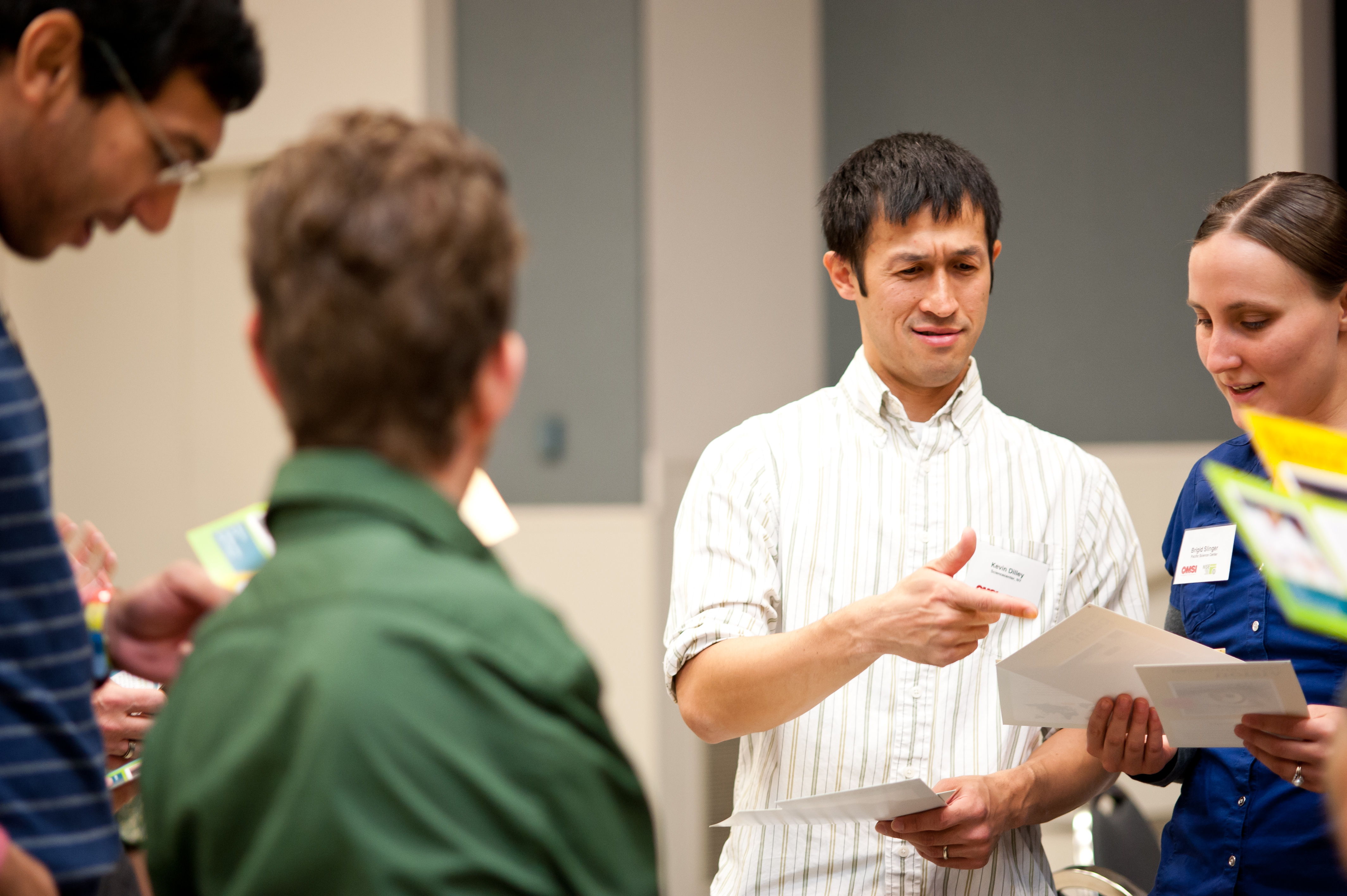 Possible 
future directions

Brain and neuroscience
Civic engagement
Climate resilience
Engaging rural audiences

What else are you interested in doing through the Network?

Discuss at your table!

Please jot notes on the cards and leave them for us.
Thank you
The Nanoscale Informal Science Education Network is supported by the National Science Foundation under award numbers 0532536 and 0940143. Multi-Site Public Engagement in Science is supported by the National Science Foundation under award number 1421179. Increasing Learning and Efficacy is supported by the National Science Foundation under award number 1516684. ChemAttitudes is supported by the National Science Foundation under award number 1612482. Any opinions, findings, and conclusions or recommendations expressed in this presentation are those of the authors and do not necessarily reflect the views of the Foundation.
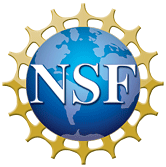 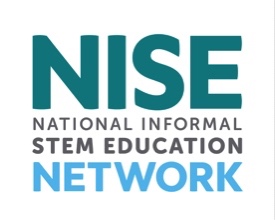 Space and Earth Informal STEM Education is supported by NASA under cooperative agreement number NNX16AC67A. Any opinions, findings, and conclusions or recommendations expressed in this material are those of the author(s) and do not necessarily reflect the view of the National Aeronautics and Space Administration (NASA).